THÂN MẾN CHÀO CÁC EM HỌC SINH ĐẾN VỚI BÀI HỌC MỚI
KHỞI ĐỘNG
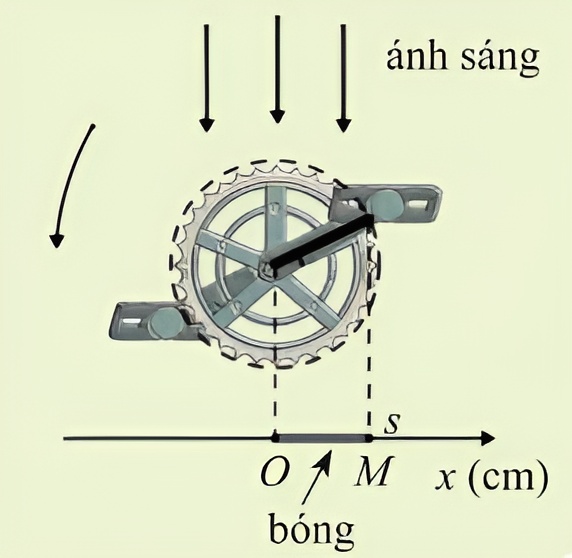 KHỞI ĐỘNG
Nếu độ dài bóng OM bằng 10 cm thì s bằng bao nhiêu?
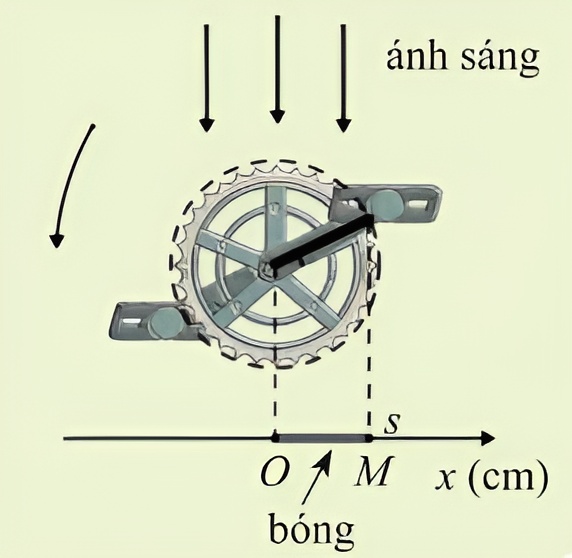 s = 10
Đây là một phương trình lượng giác.
BÀI 5:PHƯƠNG TRÌNH LƯỢNG GIÁC CƠ BẢN
NỘI DUNG BÀI HỌC
01
Phương trình tương đương
02
03
04
05
06
Giải phương trình lượng giác bằng máy tính cầm tay
01
PHƯƠNG TRÌNH TƯƠNG ĐƯƠNG
Giải
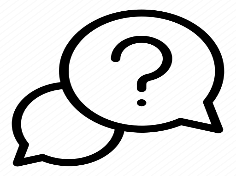 HĐKP1:
KẾT LUẬN
Hai phương trình được gọi là tương đương nếu chúng có cùng tập nghiệm.
Ví dụ 1: SGK – tr.34
Giải
Ví dụ 1: SGK – tr.34
Giải
CHÚ Ý
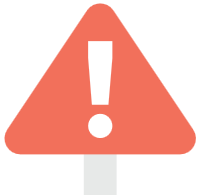 a) Để giải phương trình, ta thường biến đổi phương trình đó thành một phương trình tương đương đơn giản hơn. Các phép biến đổi như vậy được gọi là phép biến đổi tương đương. Ta có một số phép biến đổi tương đương thường sử dụng sau:
Cộng hoặc trừ hai vế của phương trình cùng với một số hoặc cùng một biểu thức mà không làm thay đổi điều kiện của phương trình.
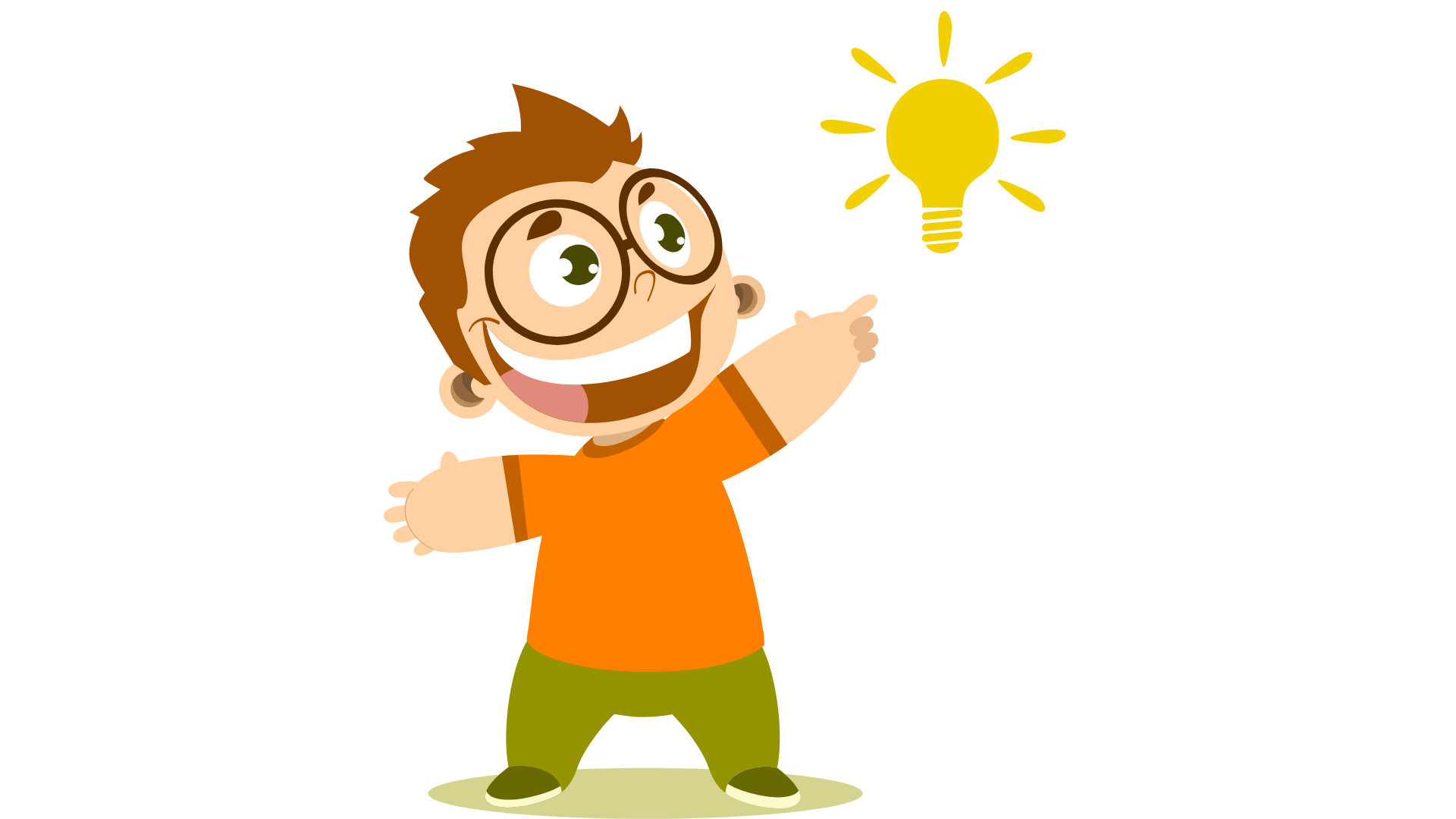 CHÚ Ý
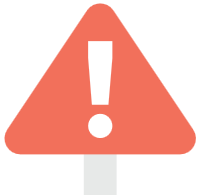 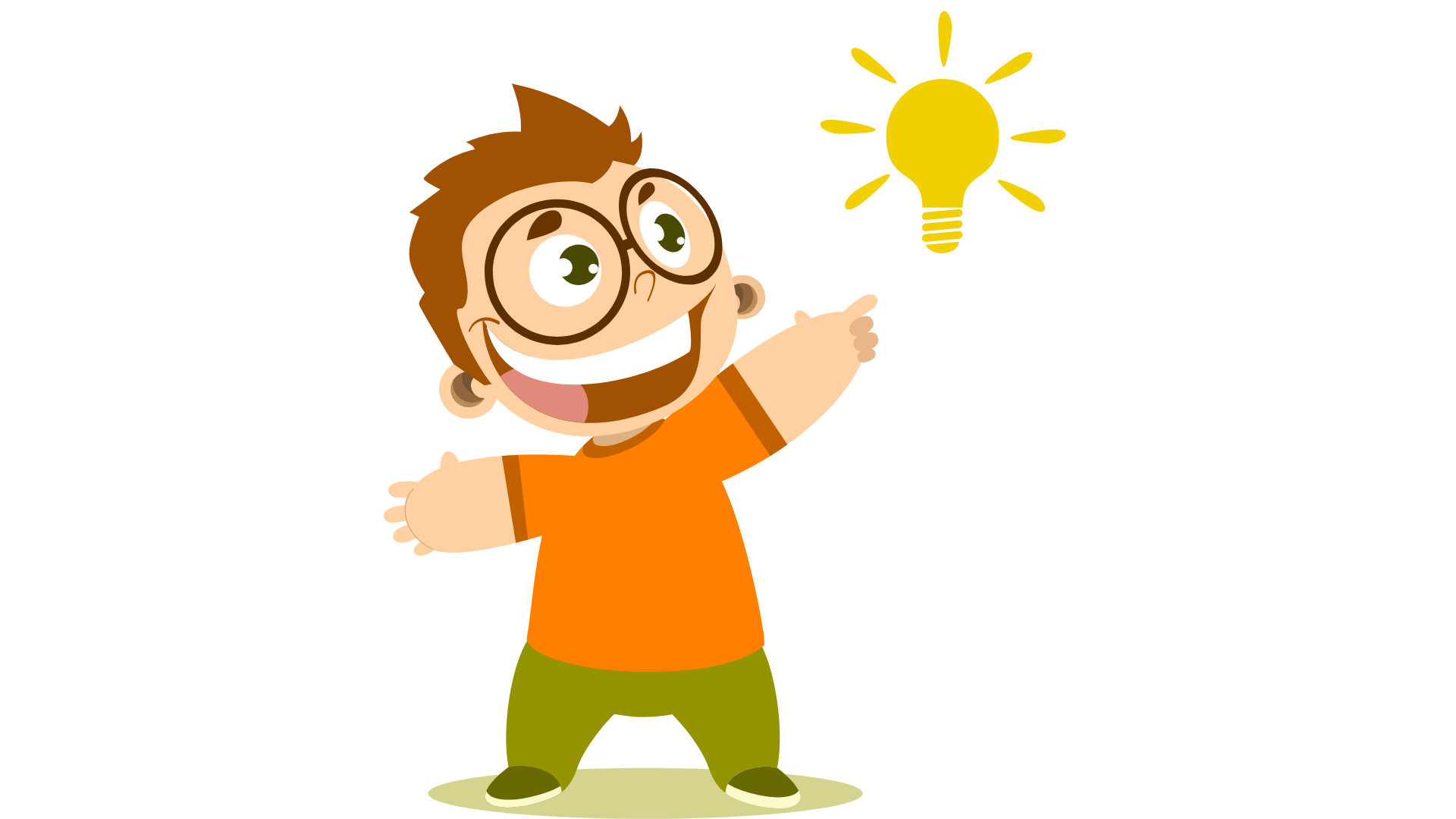 Chỉ ra lỗi sai trong phép biến đổi phương trình dưới đây:
Thực hành 1
Giải
02
a) Có giá trị nào của x để sinx = 1,5 không?
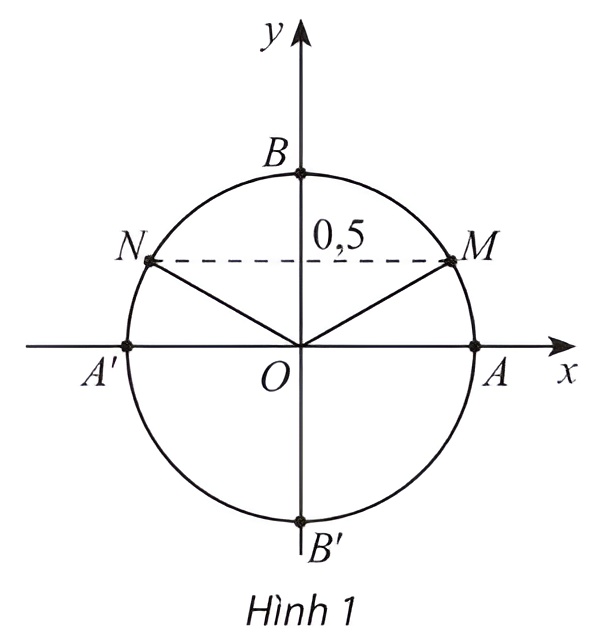 b) Trong Hình 1, những điểm nào trên đường tròn lượng giác biểu diễn góc lượng giác x có sinx = 0,5? Xác định số đo của các góc lượng giác đó.
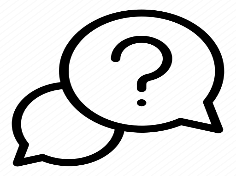 HĐKP2:
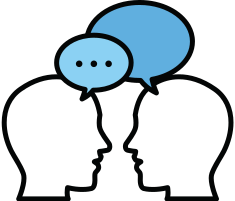 Thảo luận nhóm đôi, hoàn thành HĐKP2.
Giải
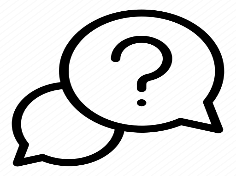 HĐKP2:
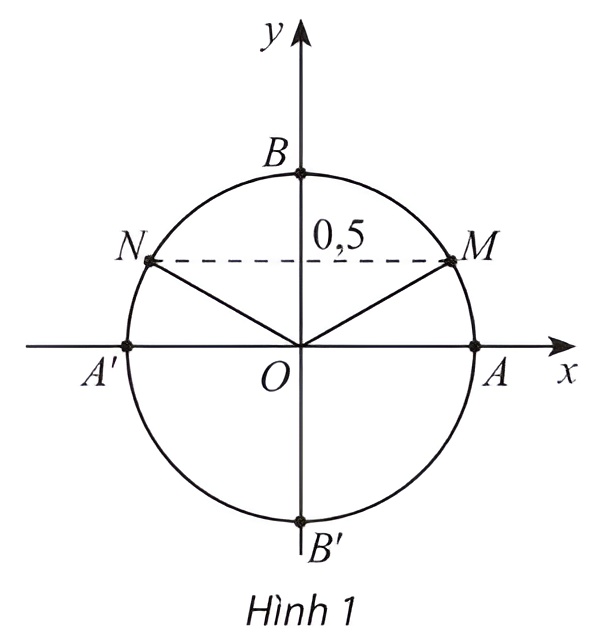 KẾT LUẬN
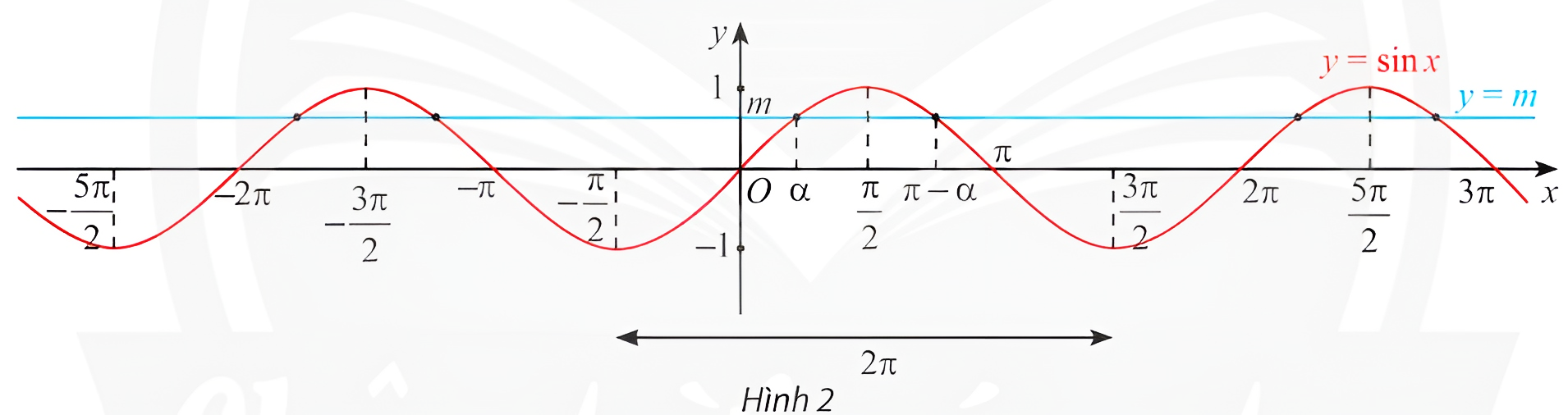 CHÚ Ý
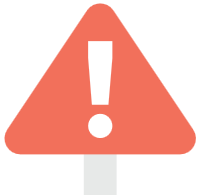 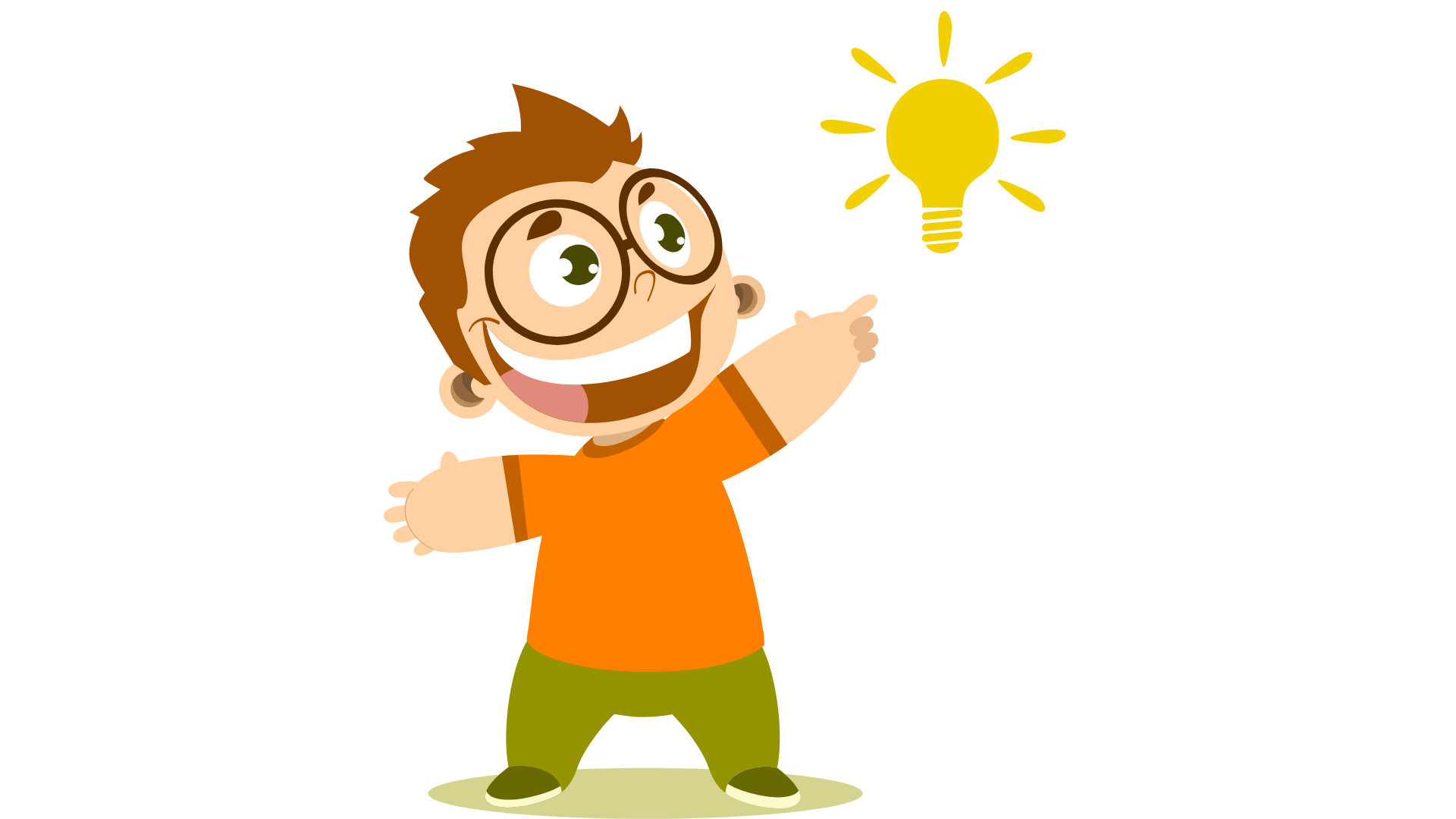 CHÚ Ý
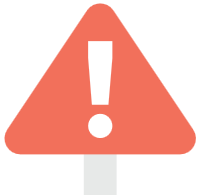 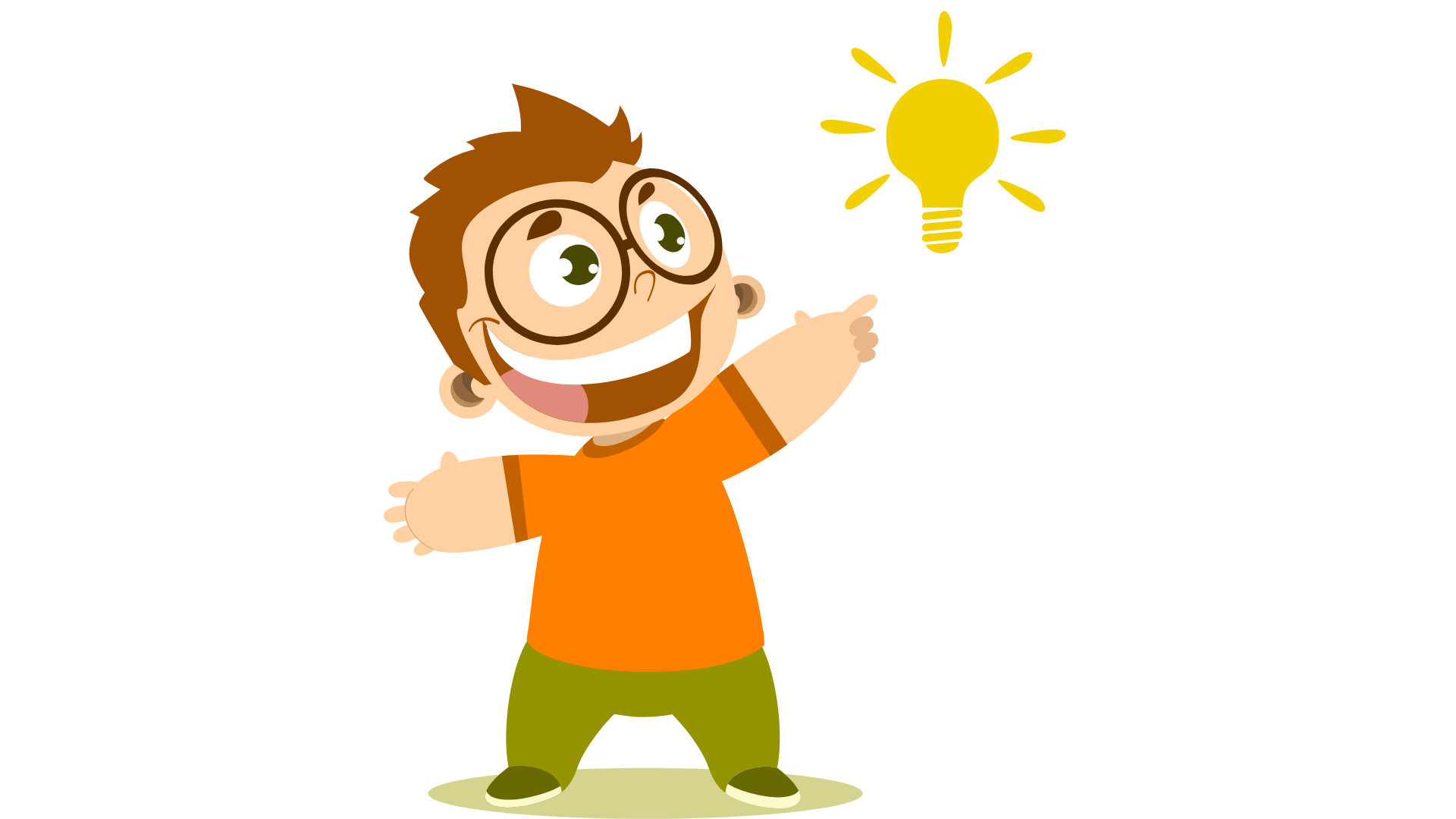 Ví dụ 2: SGK – tr.35
Giải các phương trình sau:
Giải
Giải các phương trình sau:
Ví dụ 2: SGK – tr.35
Giải
Giải các phương trình sau
Thực hành 2
Giải
Giải các phương trình sau
Thực hành 2
Giải
03
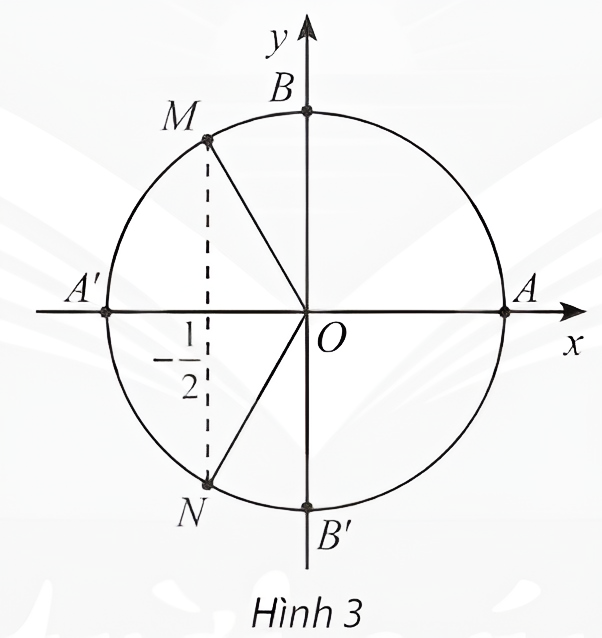 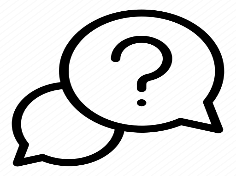 HĐKP3:
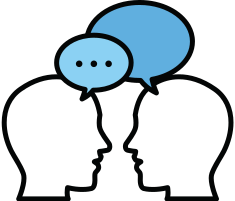 Thảo luận nhóm đôi, hoàn thành HĐKP3.
Giải
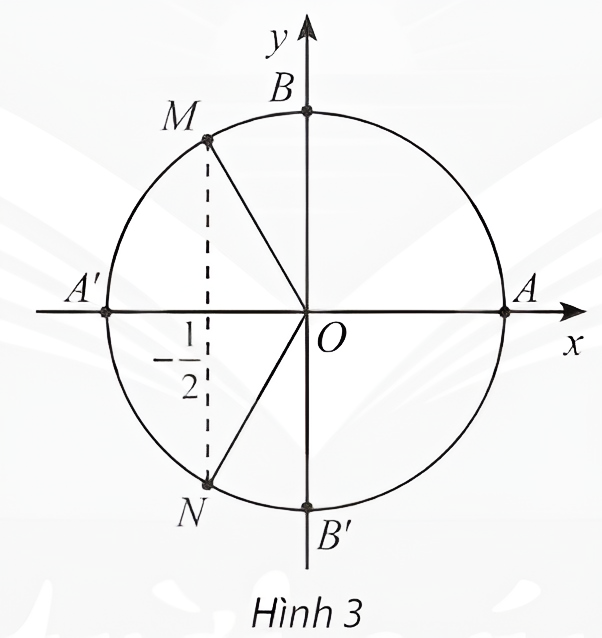 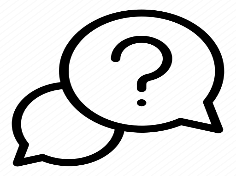 HĐKP2:
KẾT LUẬN
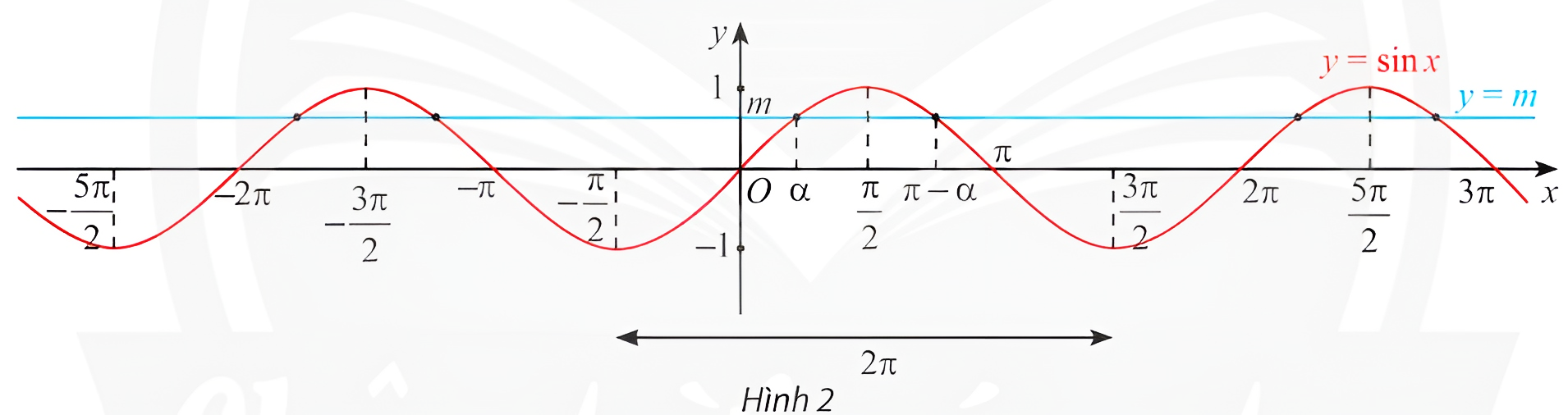 CHÚ Ý
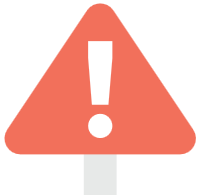 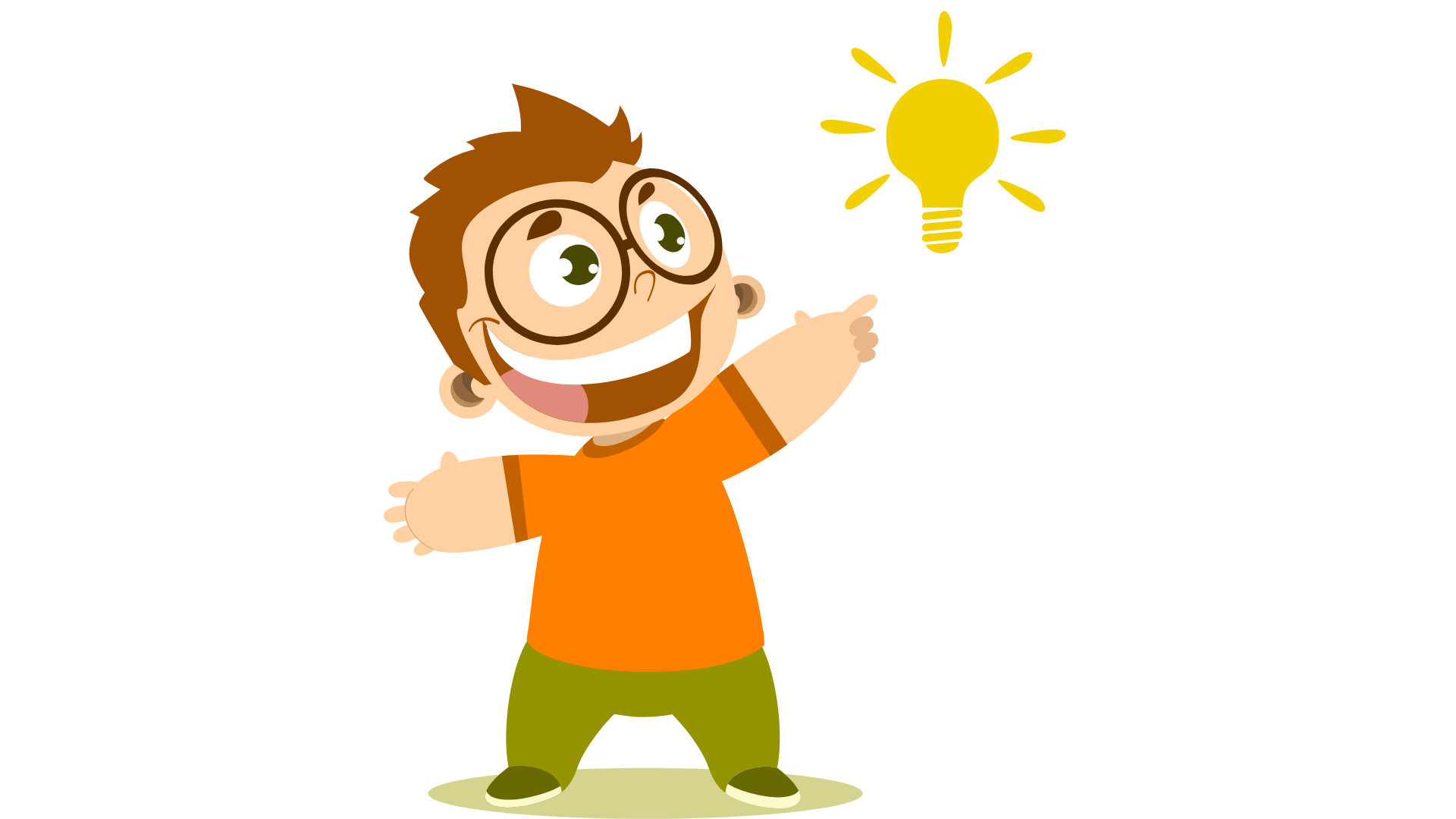 CHÚ Ý
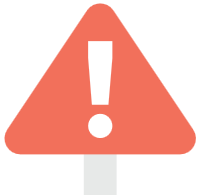 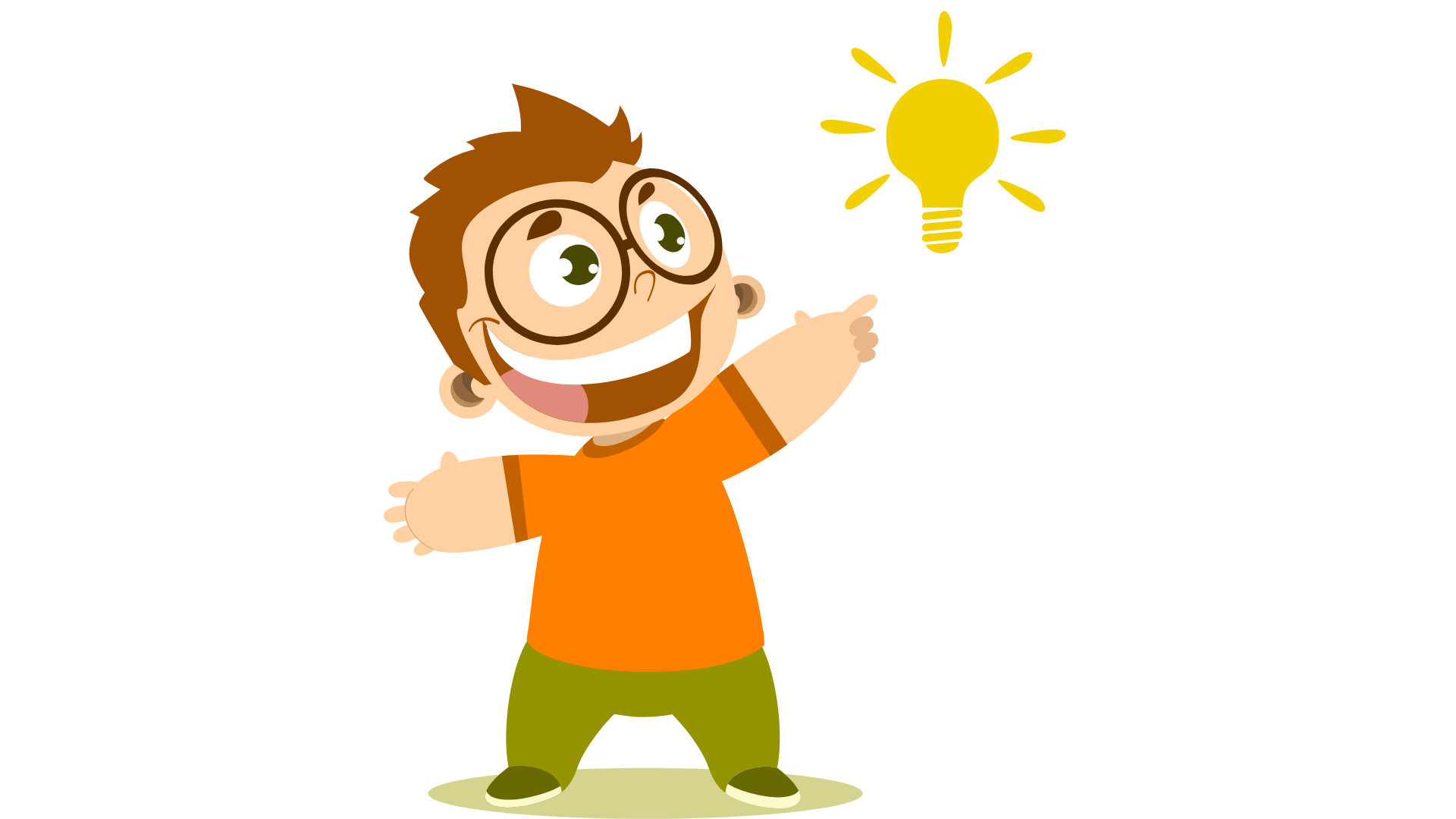 Giải các phương trình sau:
Ví dụ 3: SGK – tr.37
Giải
Ví dụ 3: SGK – tr.37
Giải các phương trình sau:
Giải
Ví dụ 3: SGK – tr.37
Giải các phương trình sau:
Giải
Giải các phương trình sau
Thực hành 3
Giải
Giải các phương trình sau
Thực hành 3
Giải
04
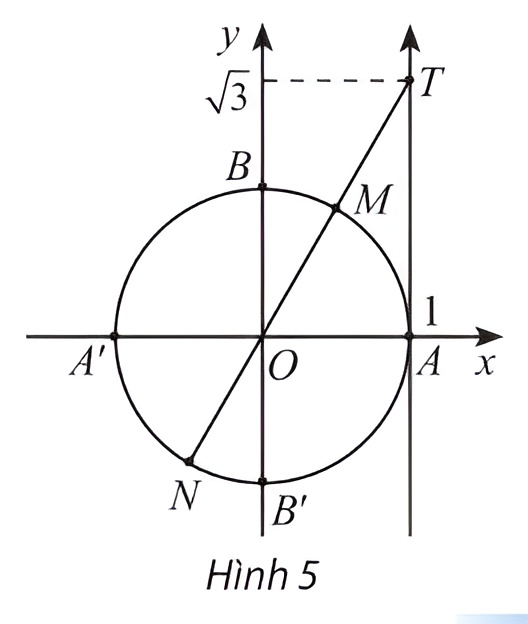 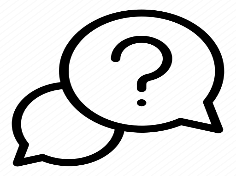 HĐKP4:
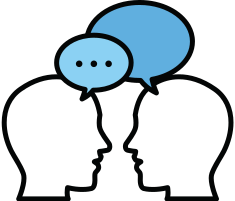 Thảo luận nhóm đôi, hoàn thành HĐKP4.
Giải
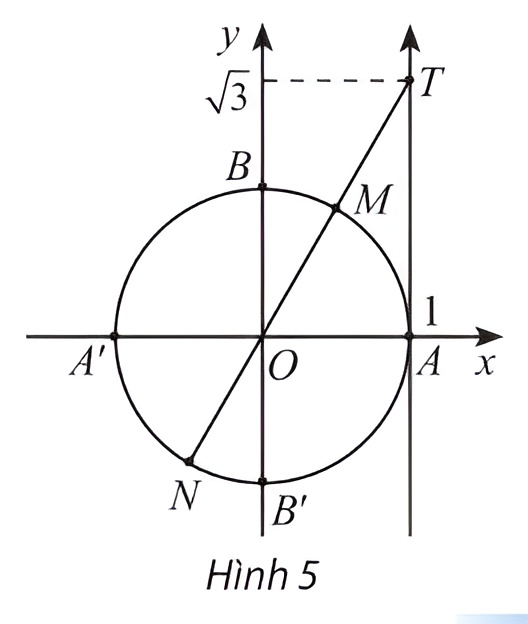 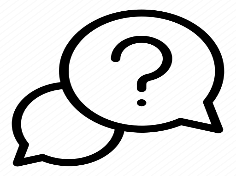 HĐKP4:
KẾT LUẬN
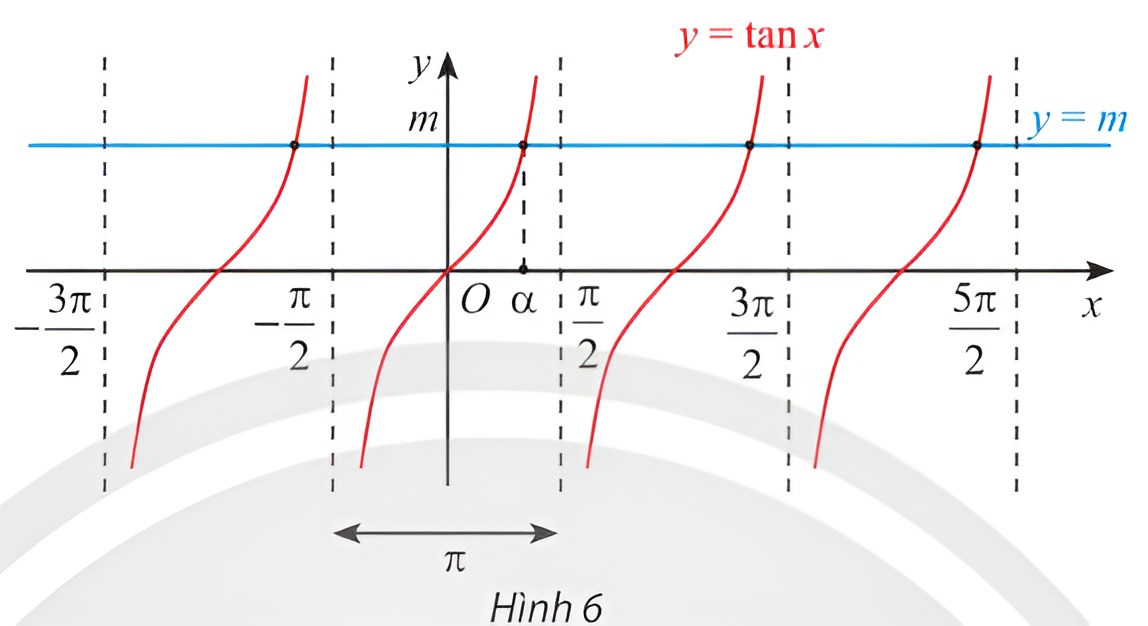 CHÚ Ý
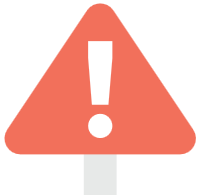 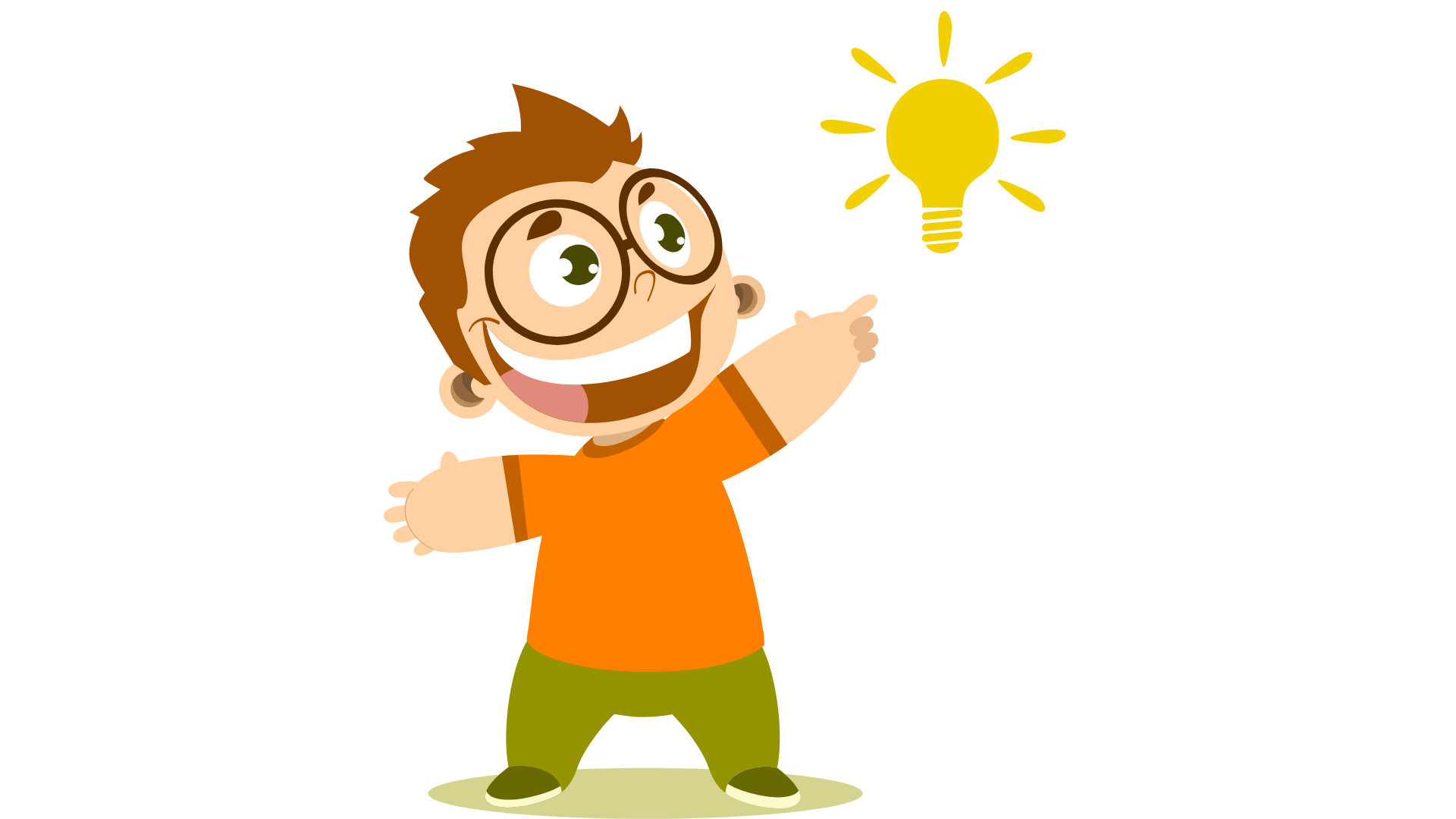 Ví dụ 4: SGK – tr.38
Giải các phương trình sau:
Giải
Ví dụ 4: SGK – tr.38
Giải các phương trình sau:
Giải
Giải các phương trình sau
Thực hành 4
Giải
05
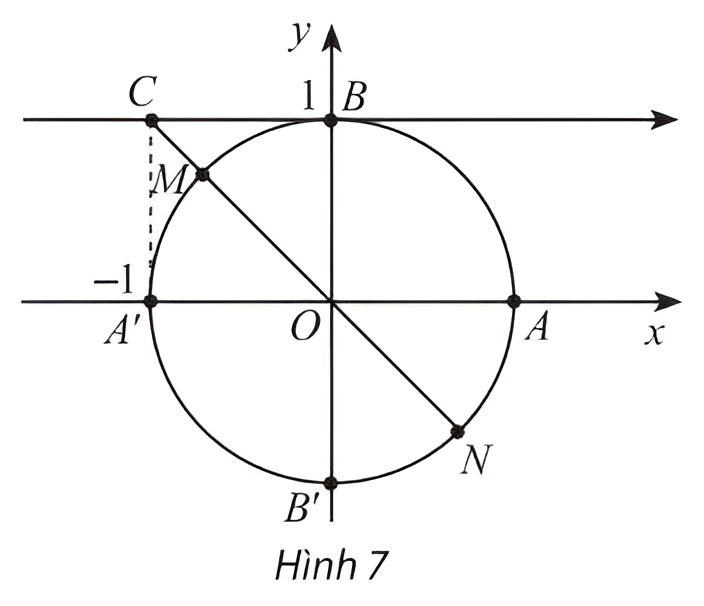 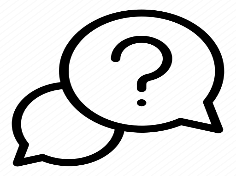 HĐKP5:
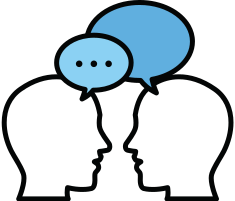 Thảo luận nhóm đôi, hoàn thành HĐKP5.
Giải
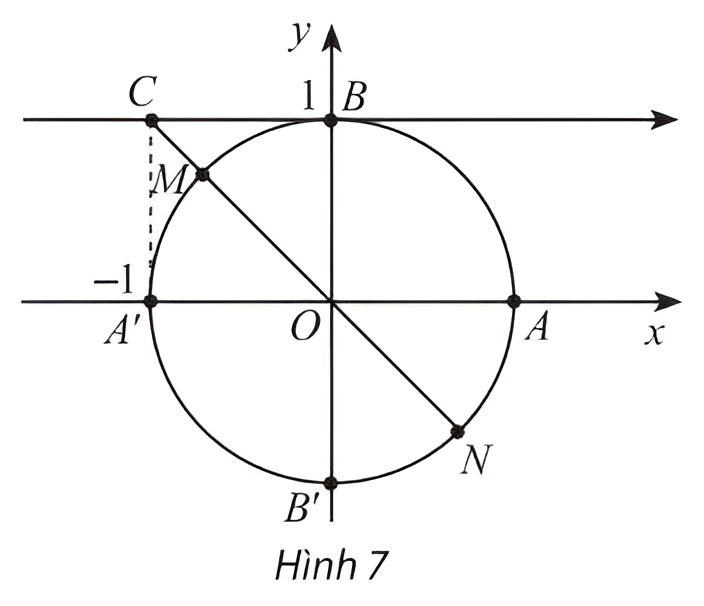 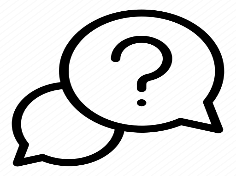 HĐKP2:
KẾT LUẬN
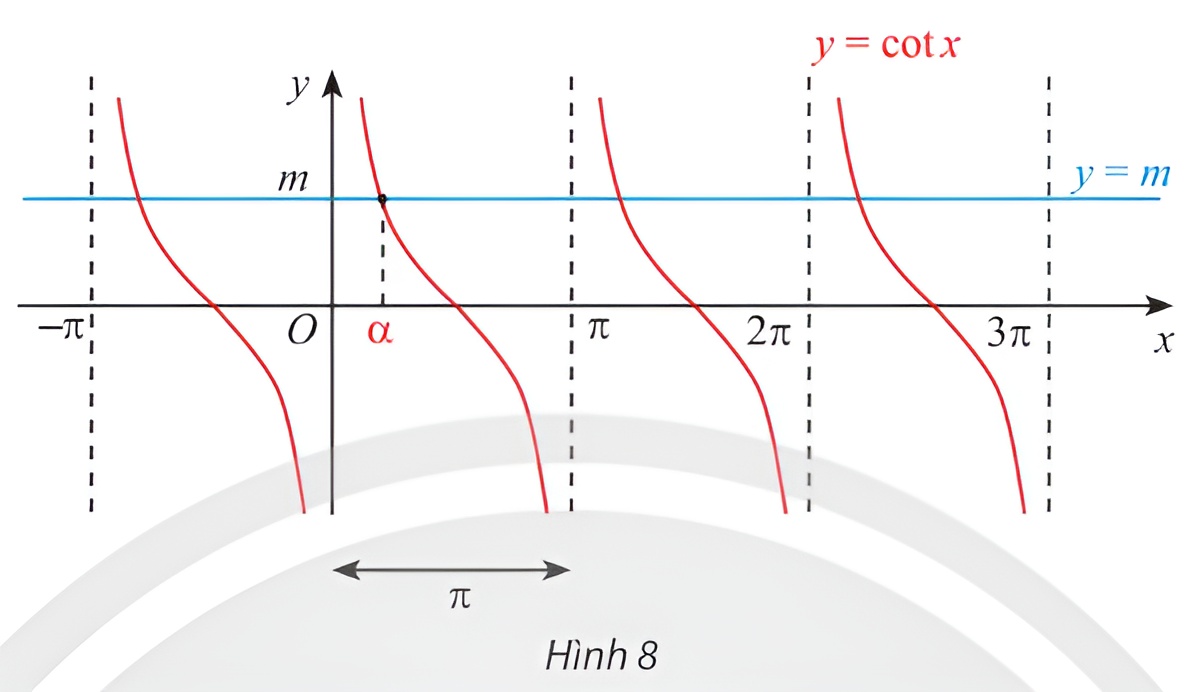 CHÚ Ý
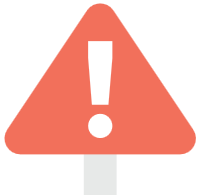 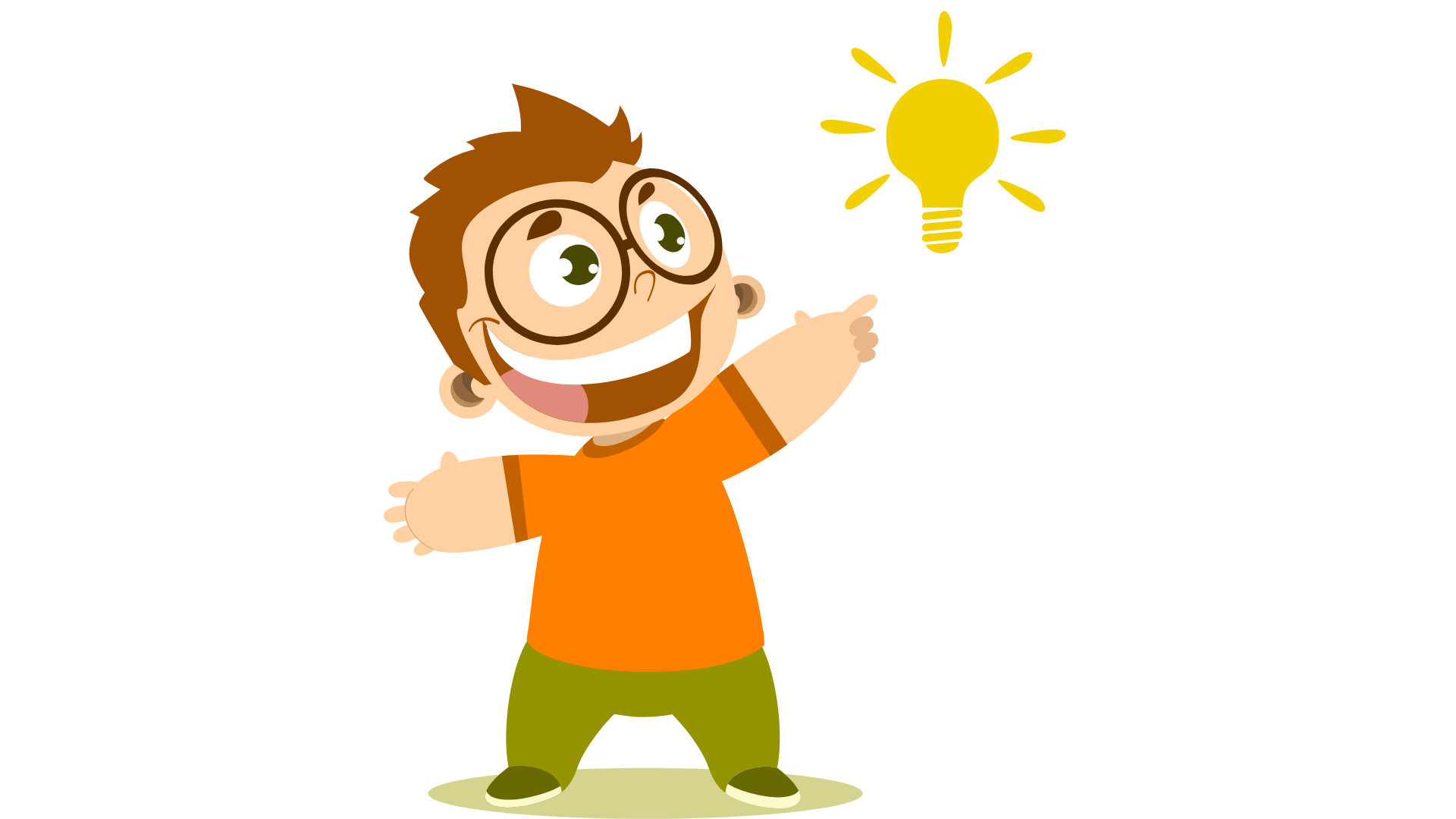 Ví dụ 5: SGK – tr.39
Giải các phương trình sau:
Giải
Ví dụ 3: SGK – tr.37
Giải các phương trình sau:
Giải
Giải các phương trình sau
Thực hành 5
Giải
06
GIẢI PHƯƠNG TRÌNH LƯỢNG GIÁC BẰNG MÁY TÍNH CẦM TAY
Ví dụ 6: SGK – tr.40
Sử dụng máy tính cầm tay để giải các phương trình sau:
Ví dụ 6: SGK – tr.40
Giải
a) Chọn đơn vị đo góc là radian.
Ấn liên tiếp các phím
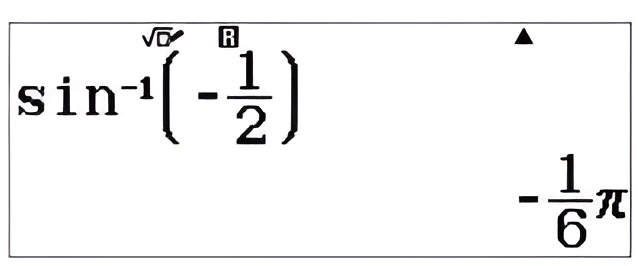 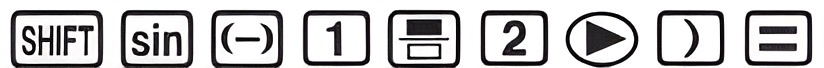 Ví dụ 6: SGK – tr.40
Giải
b) Chọn đơn vị đo góc là độ.
Ấn liên tiếp các phím
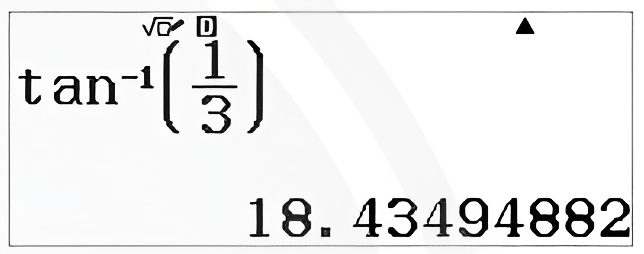 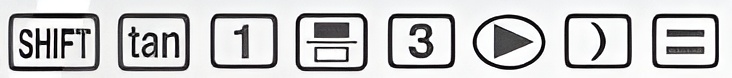 Chú ý
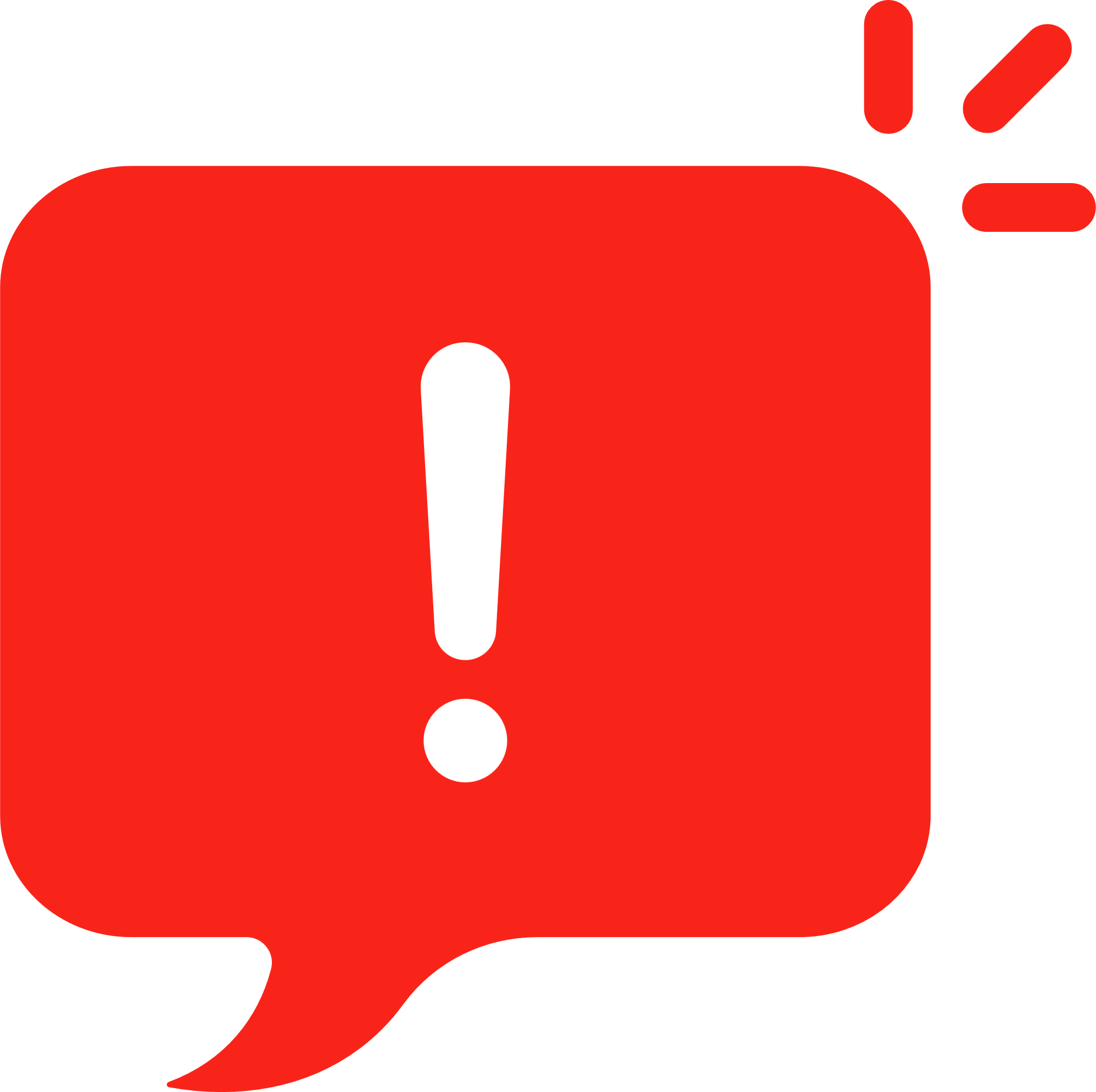 Sử dụng máy tính cầm tay để giải các phương trình sau:
Thực hành 6
Giải
Vận dụng
Giải
Vận dụng
Giải
Vận dụng
LUYỆN TẬP
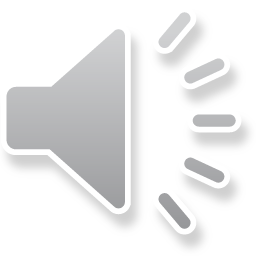 NHÀ SƯU TẬP ĐẠI DƯƠNG
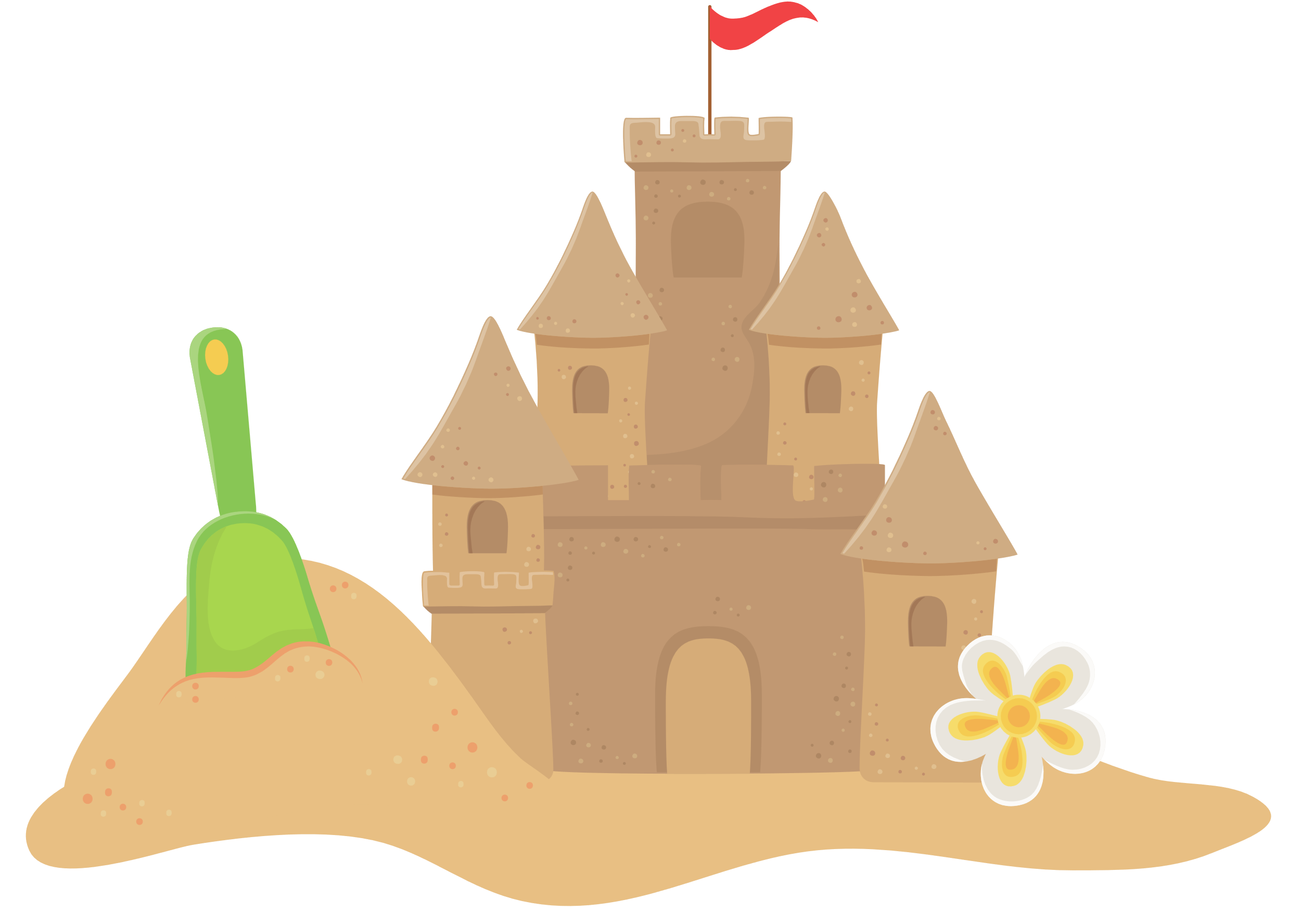 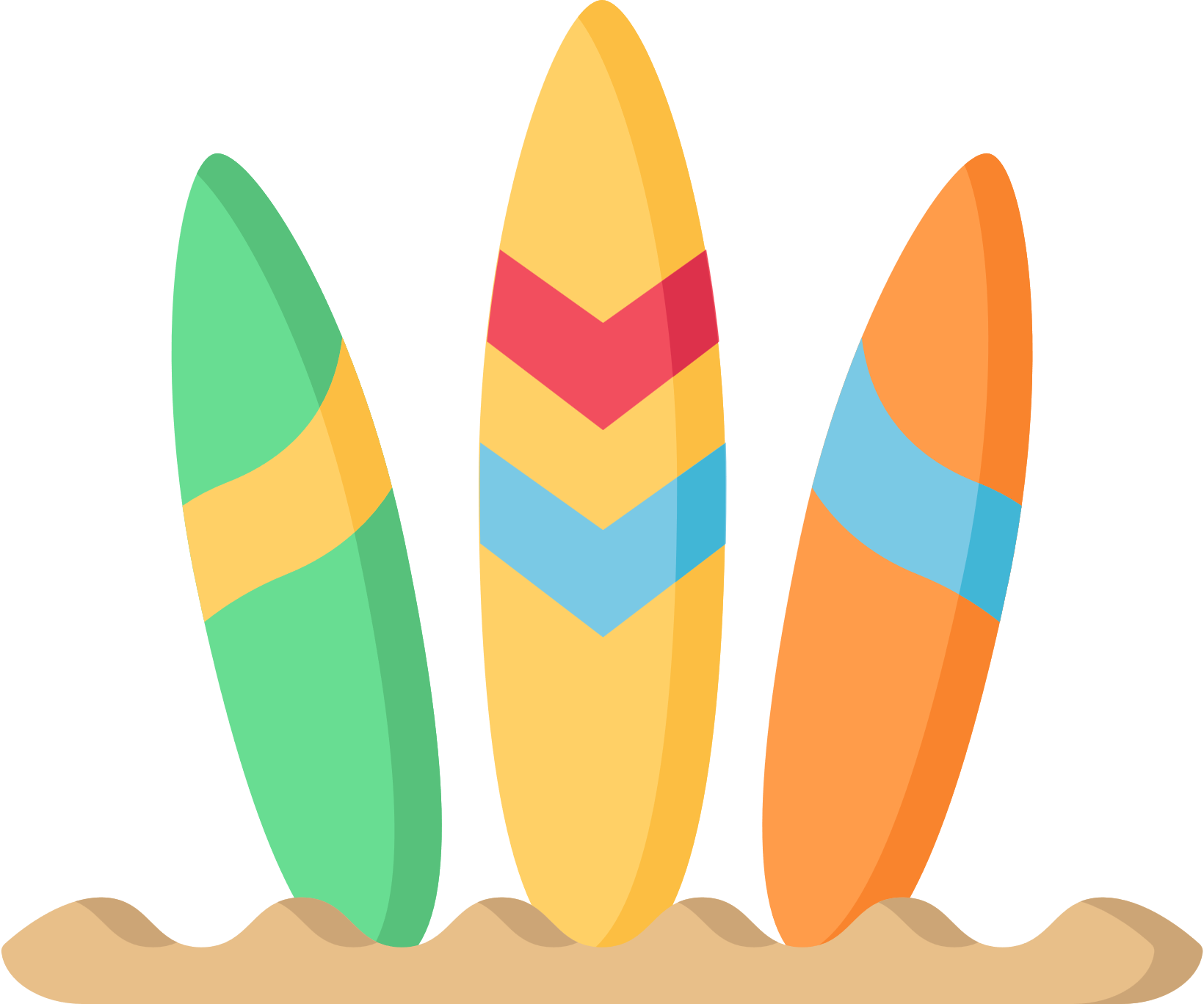 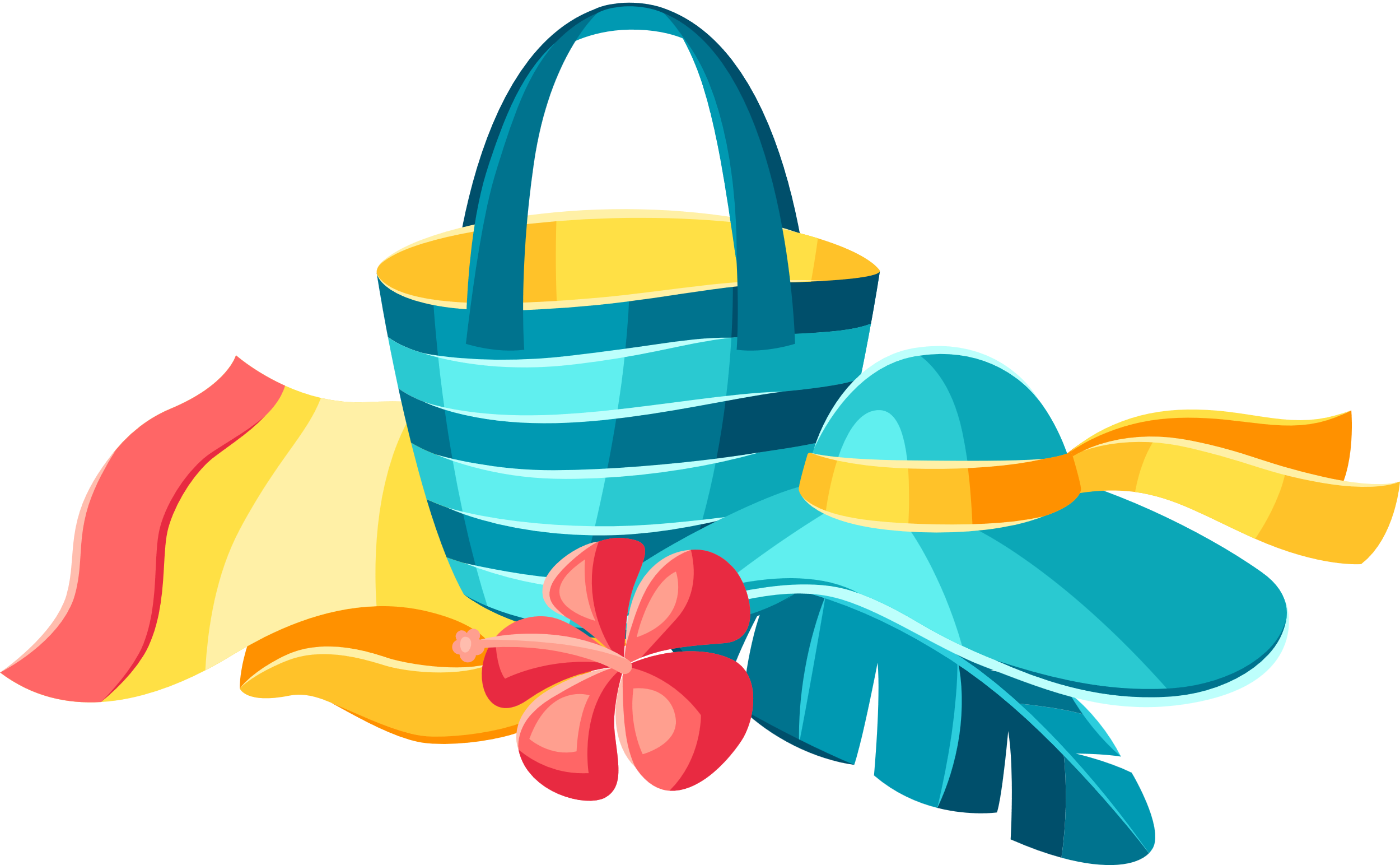 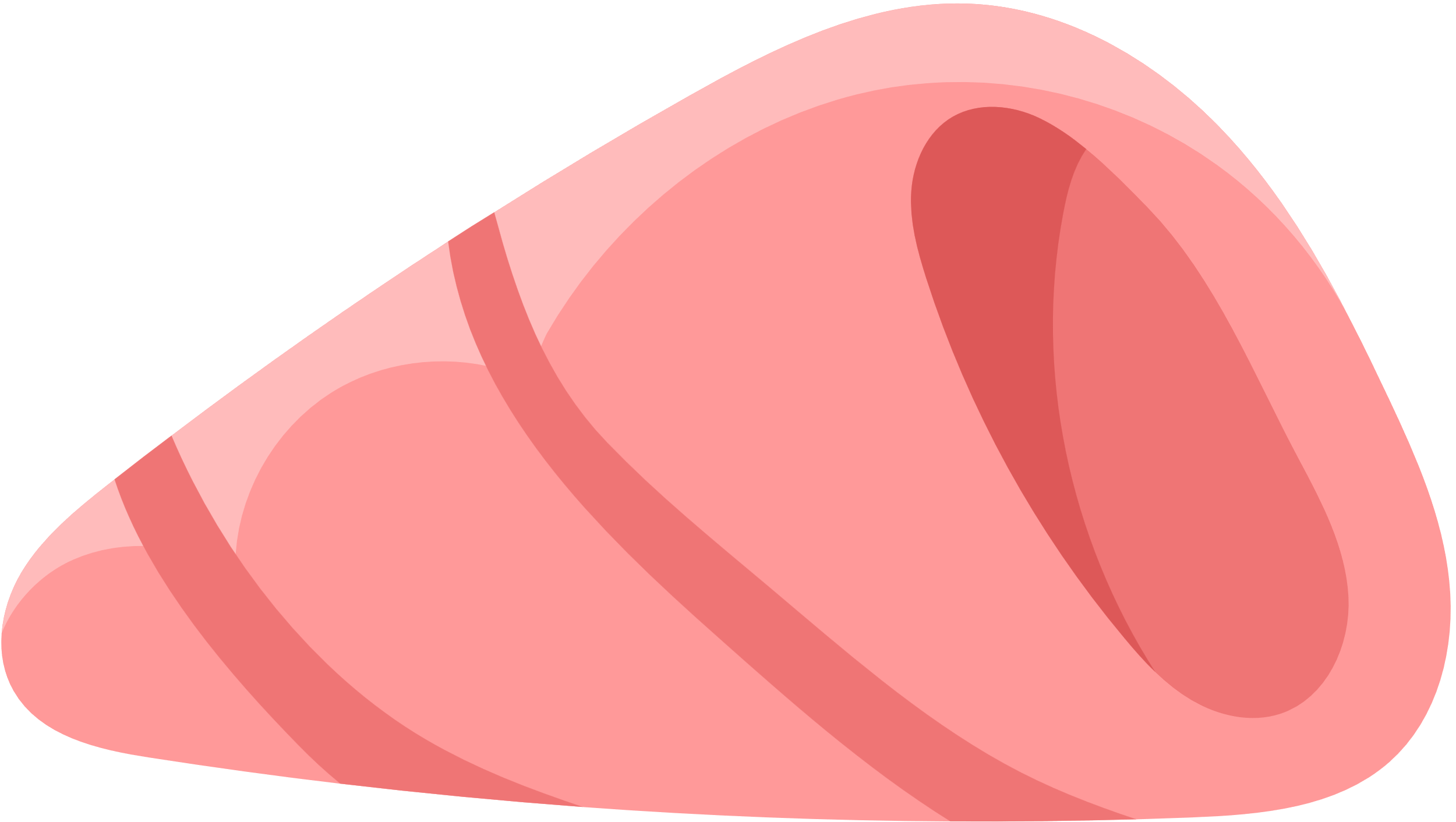 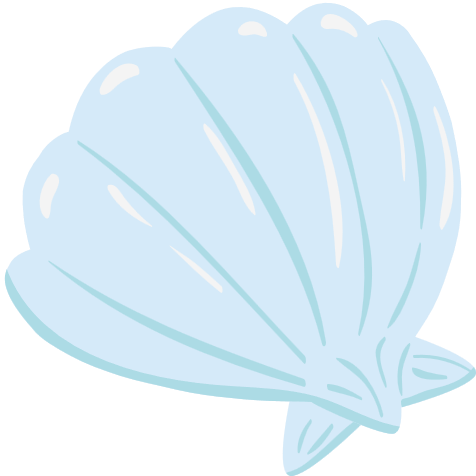 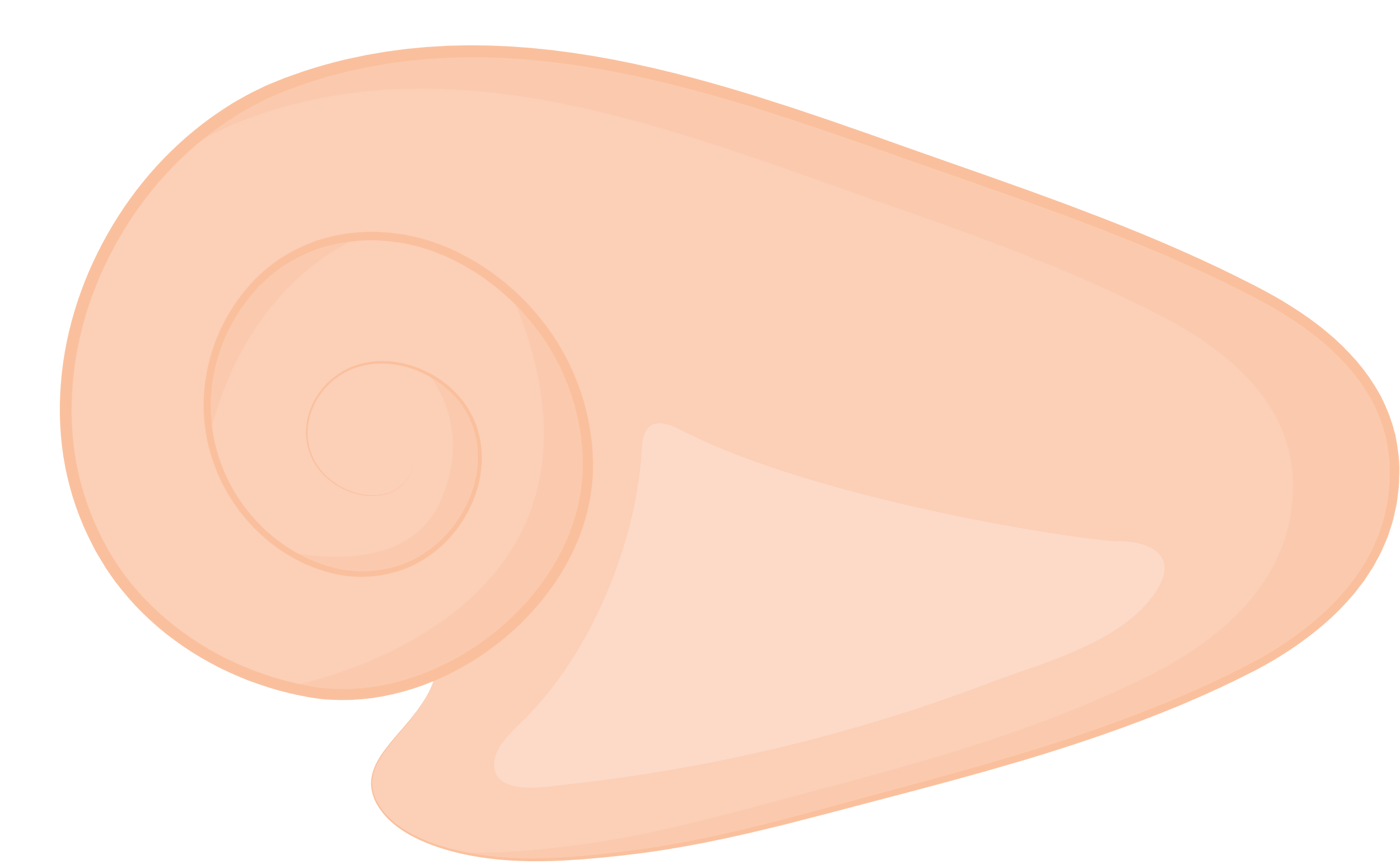 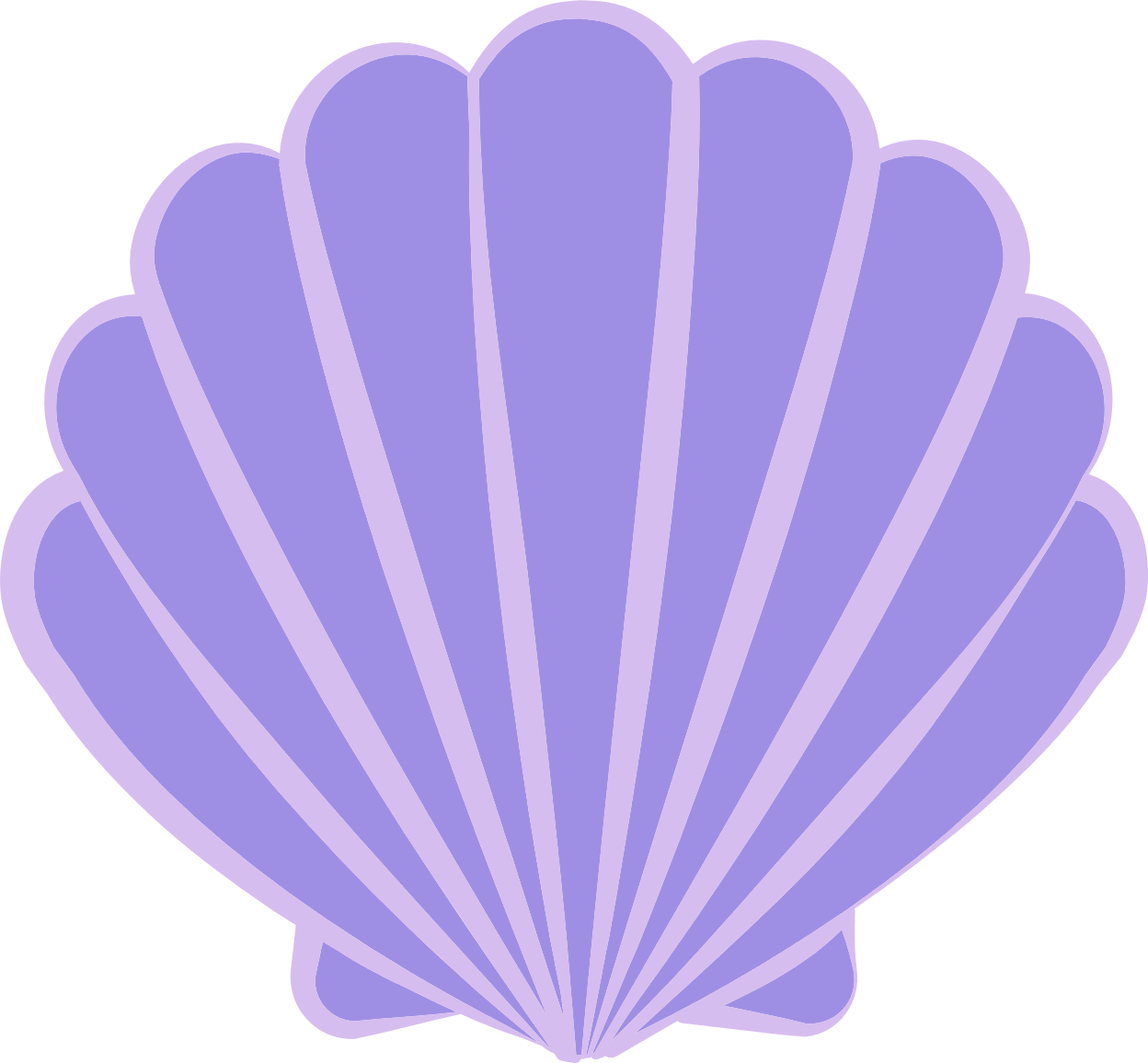 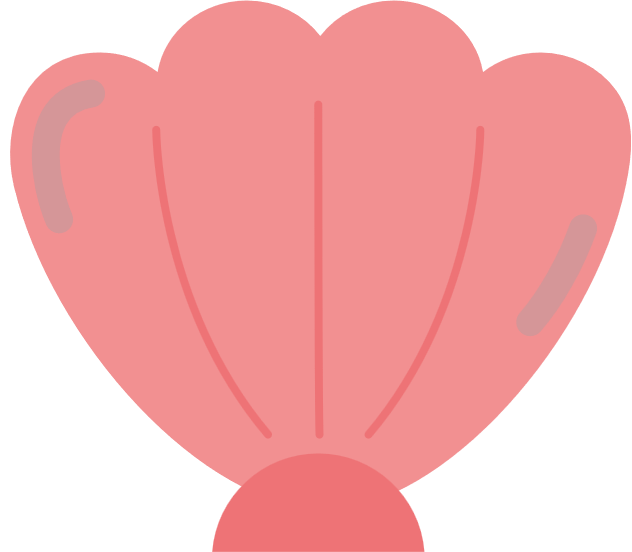 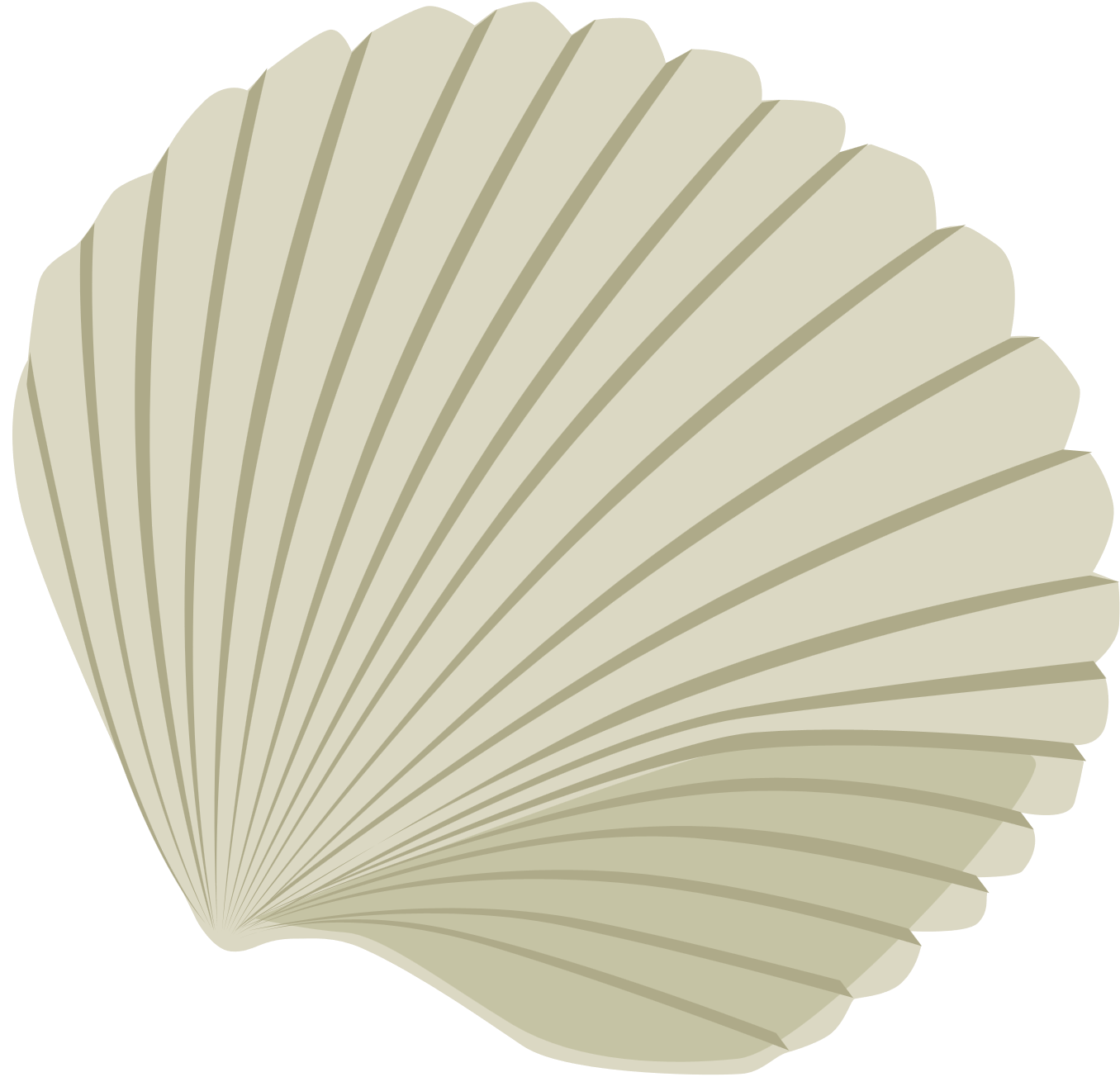 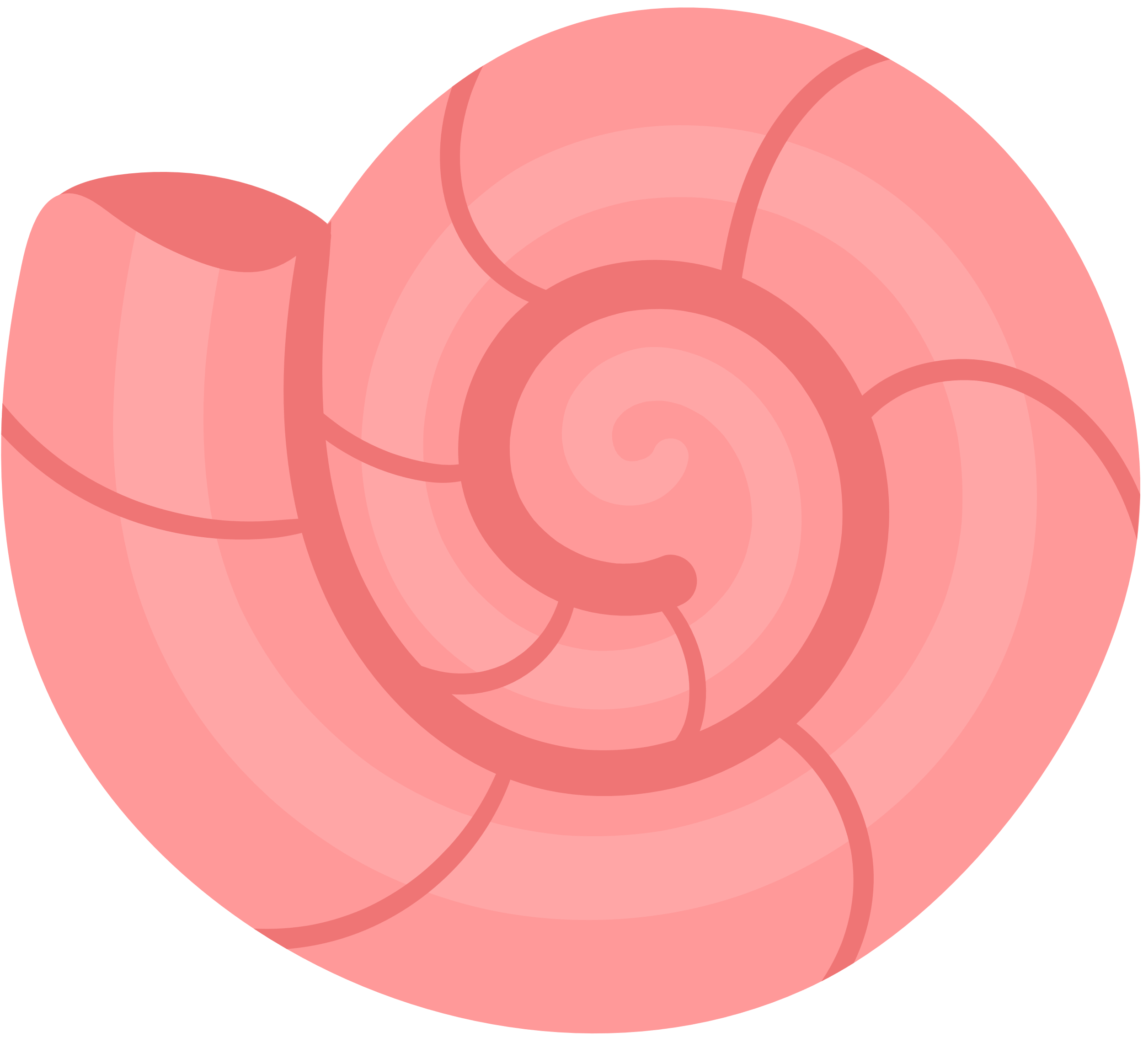 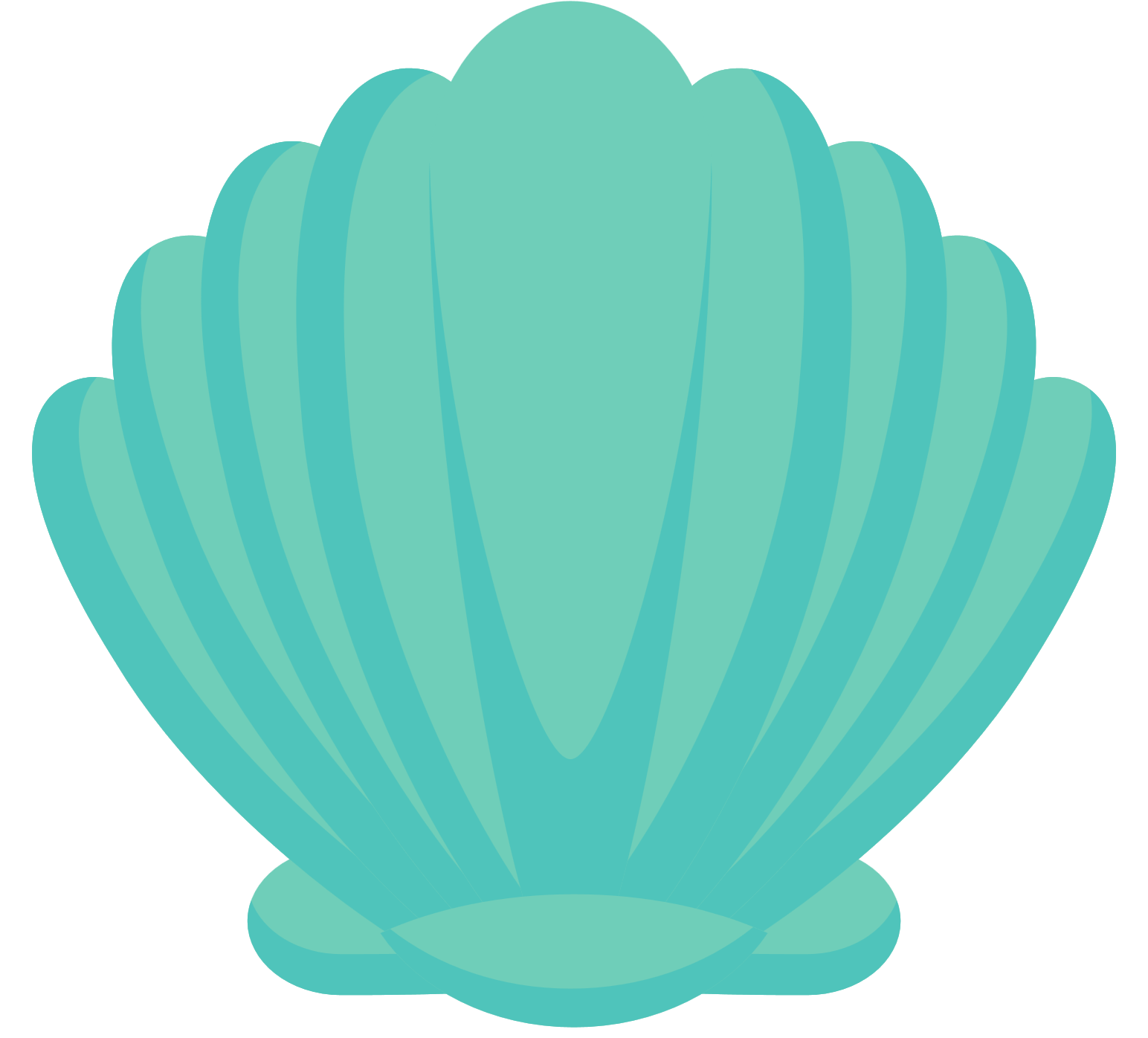 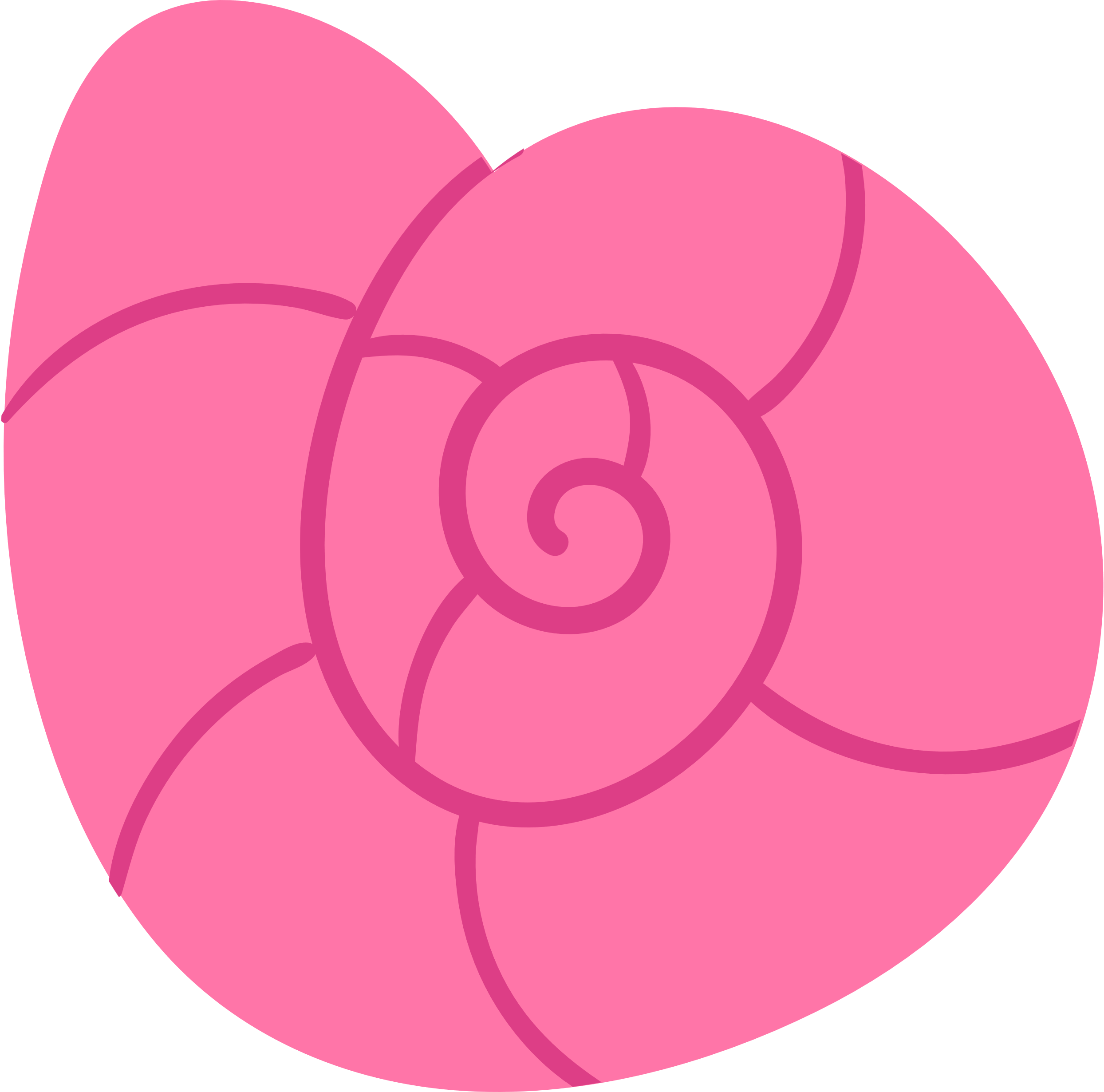 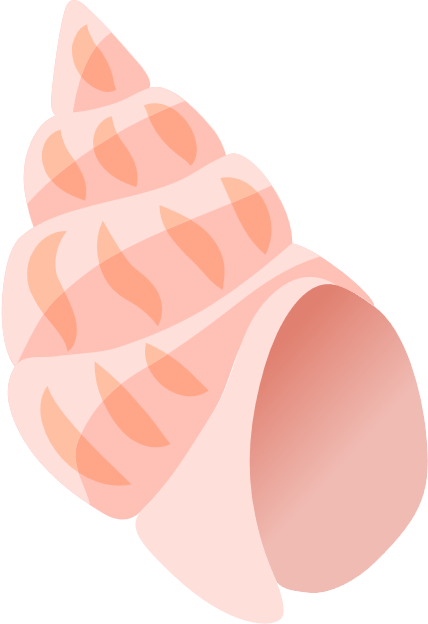 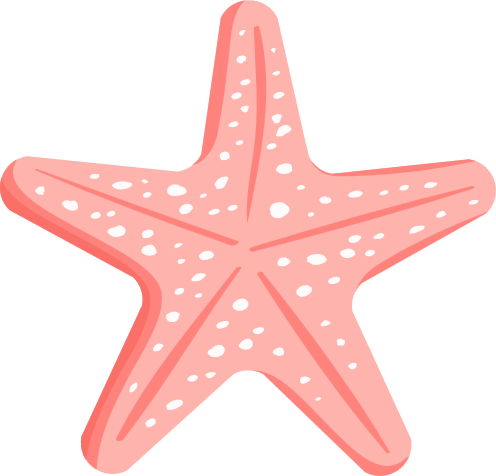 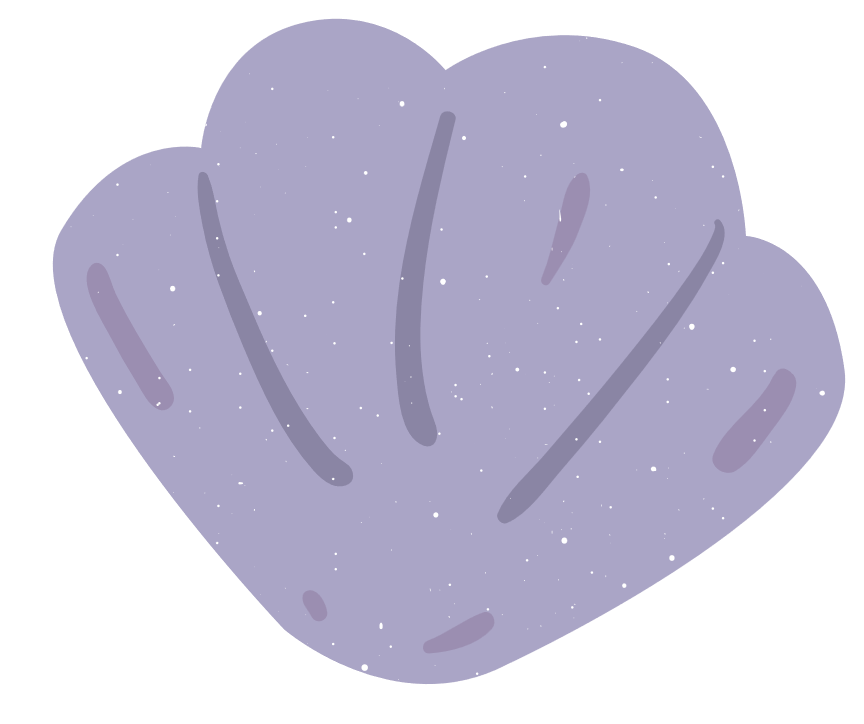 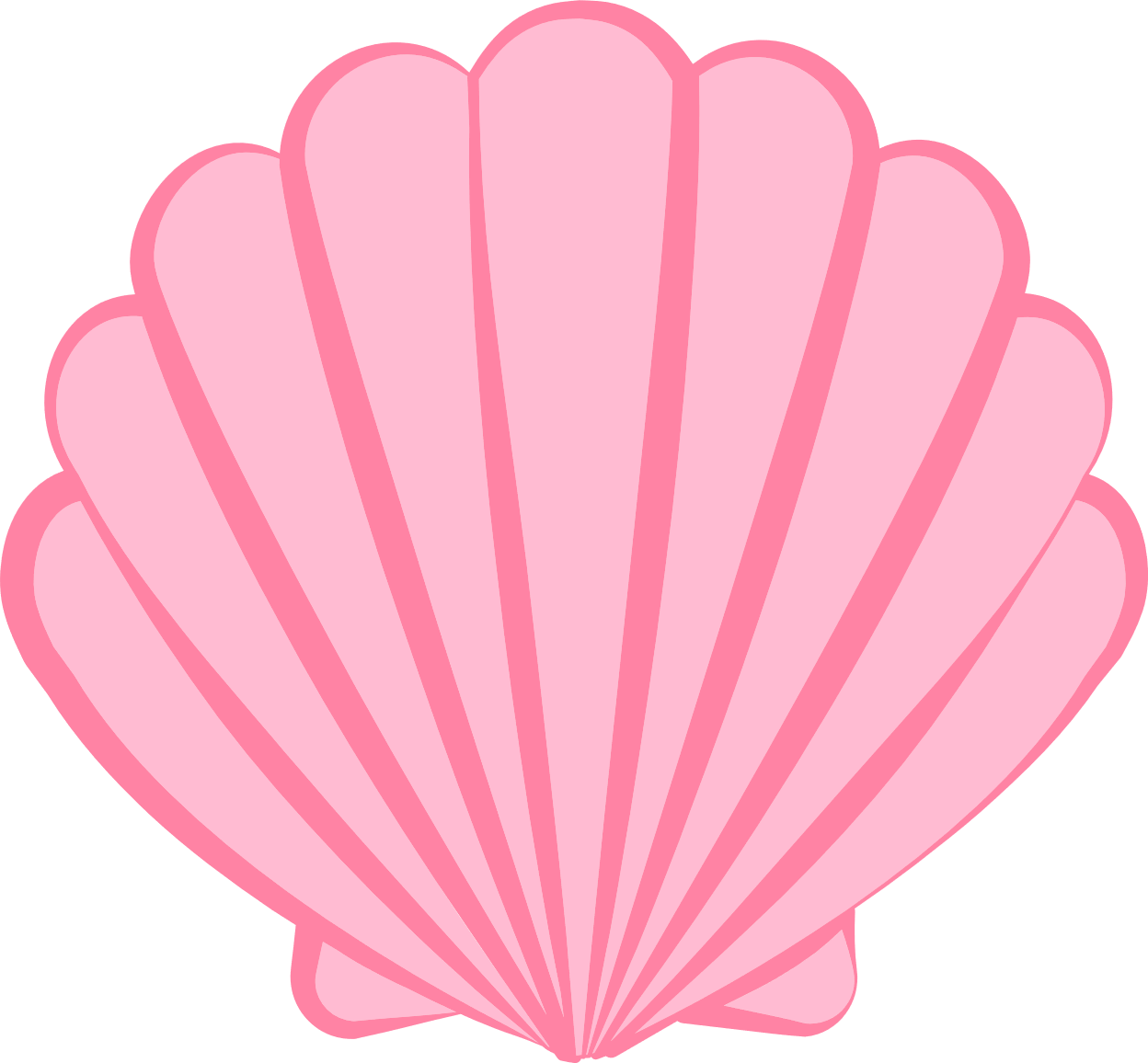 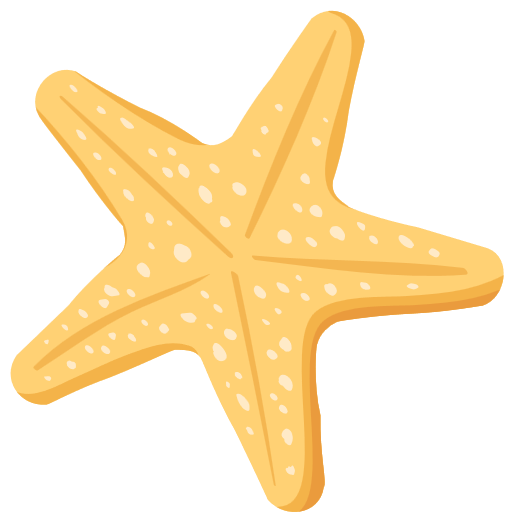 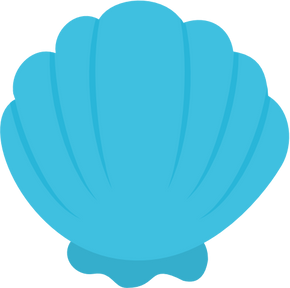 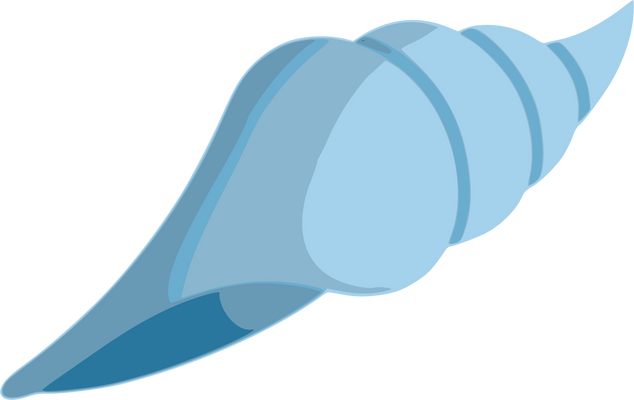 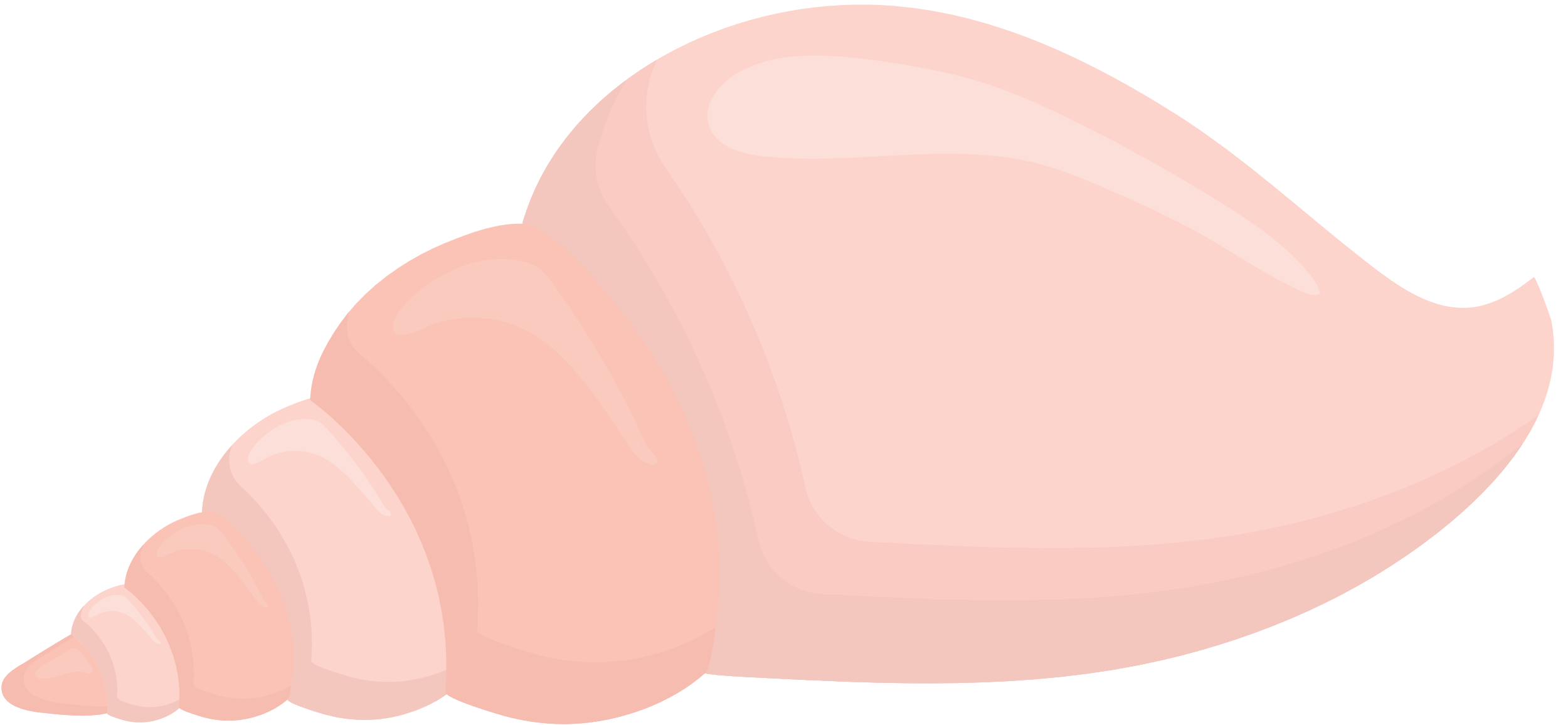 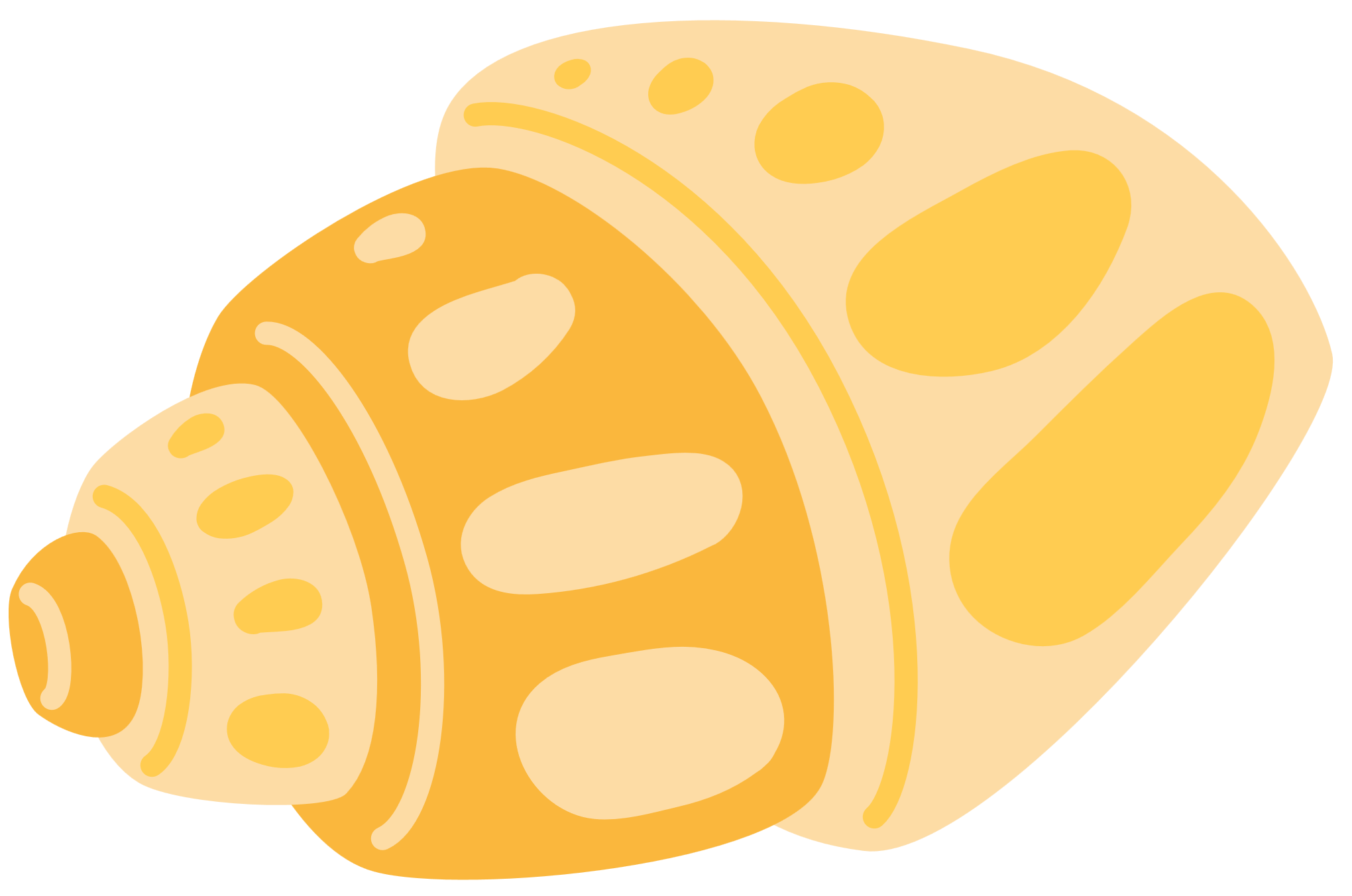 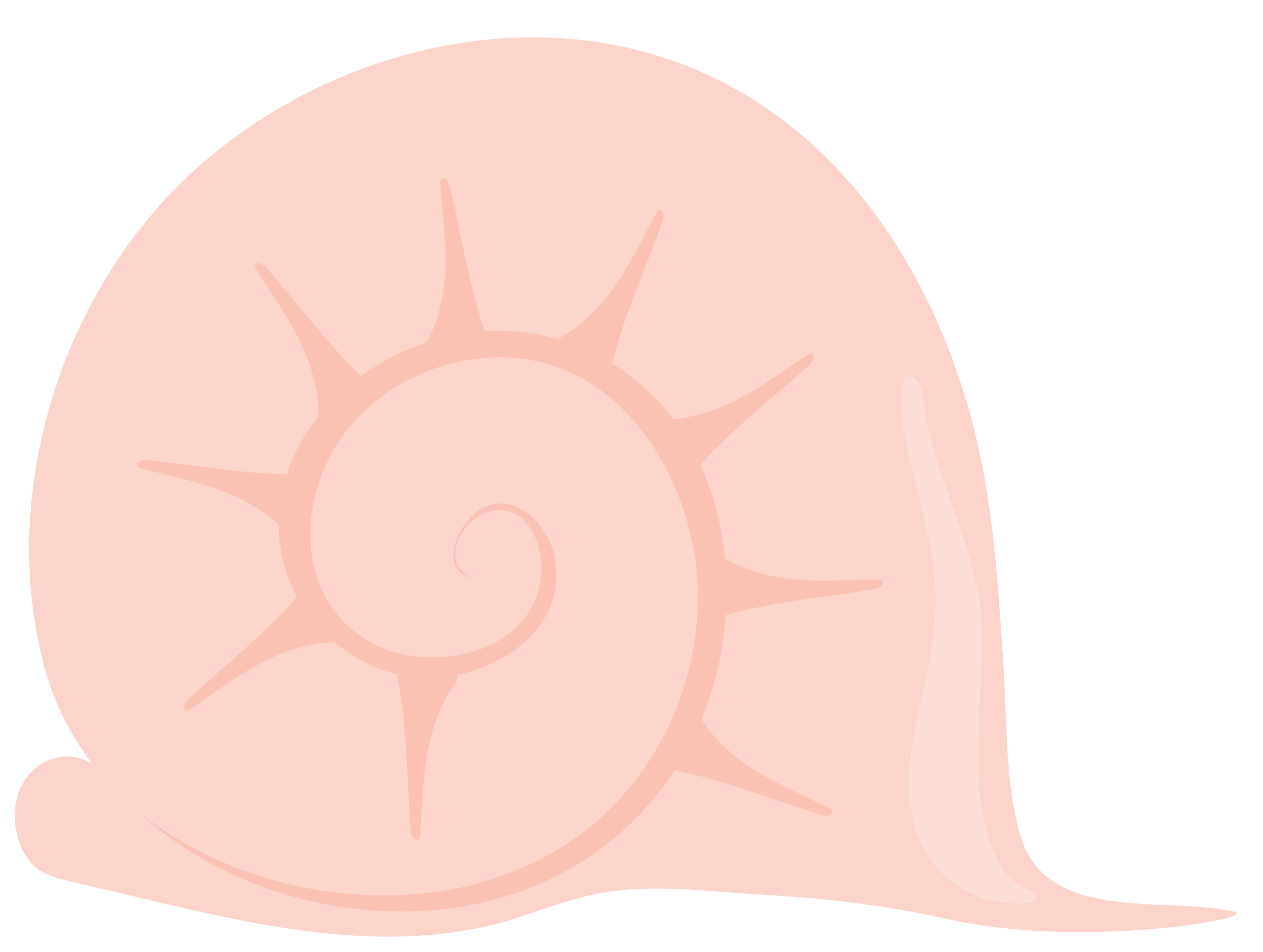 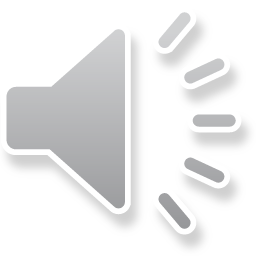 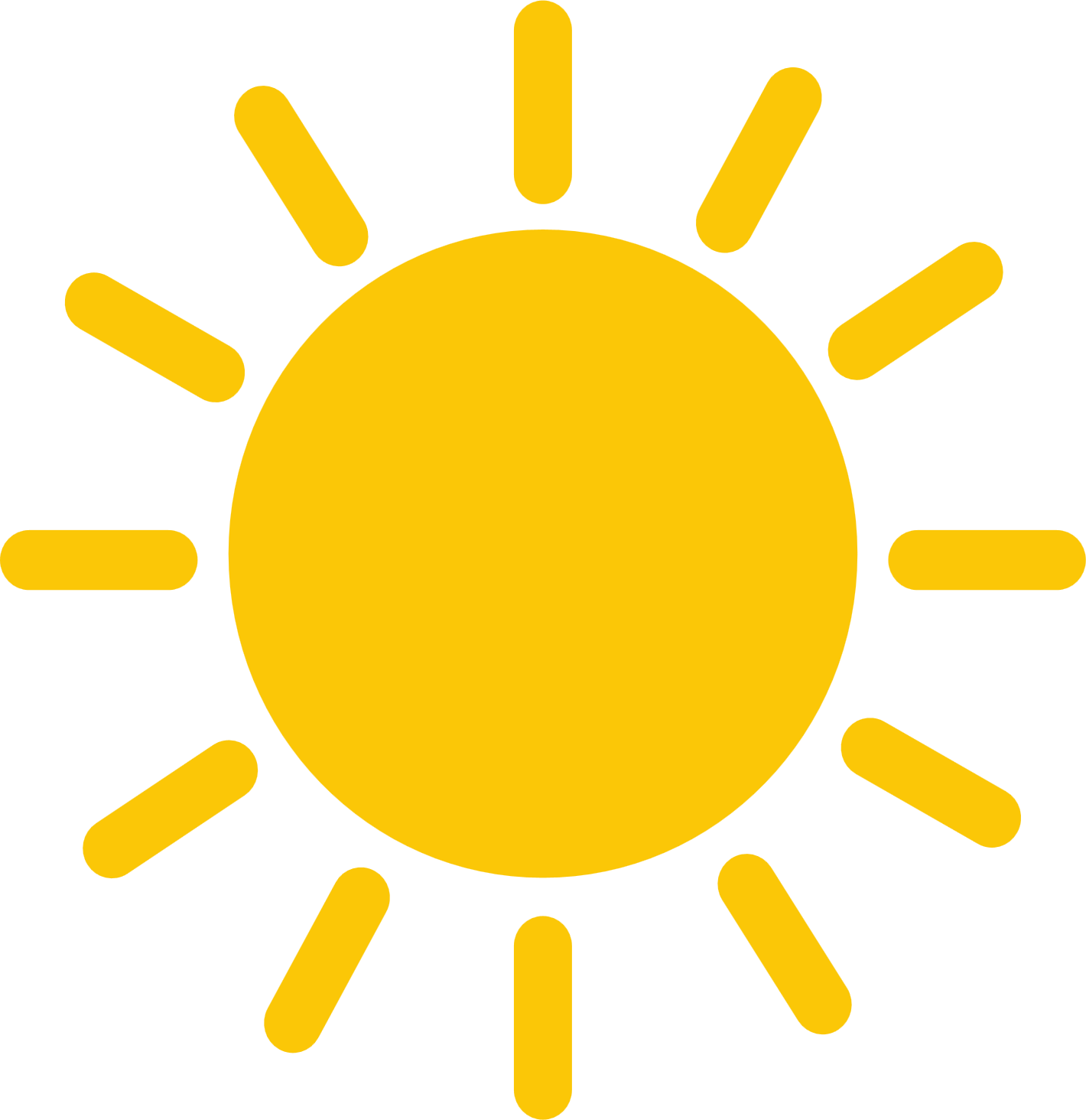 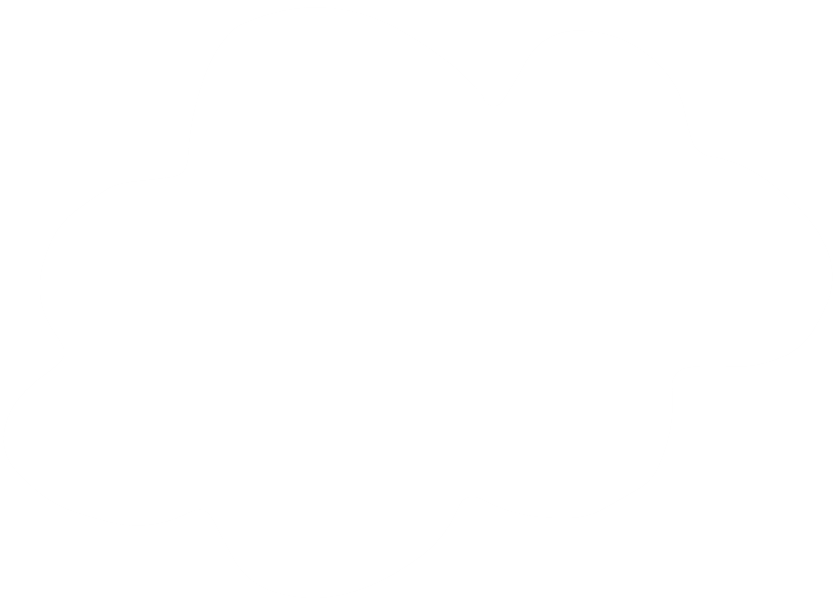 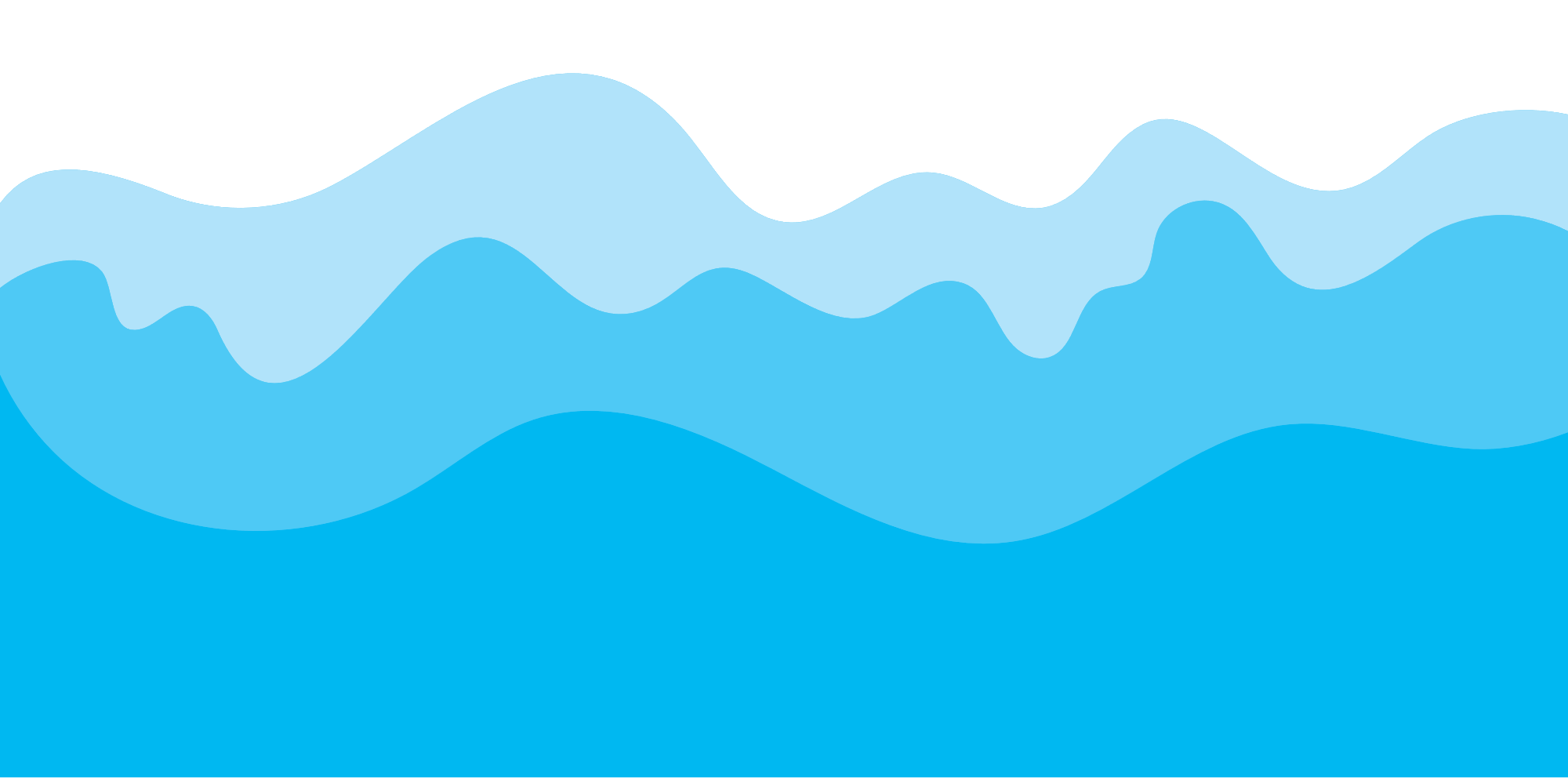 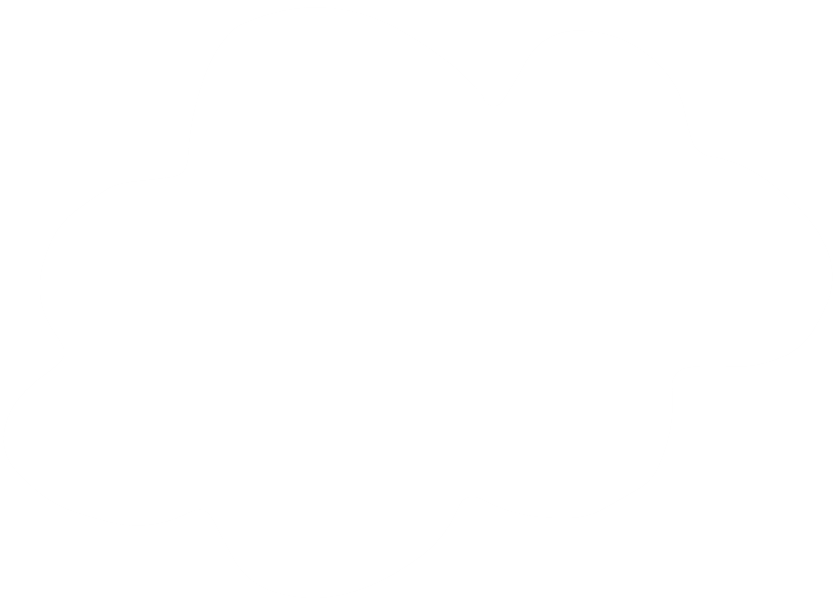 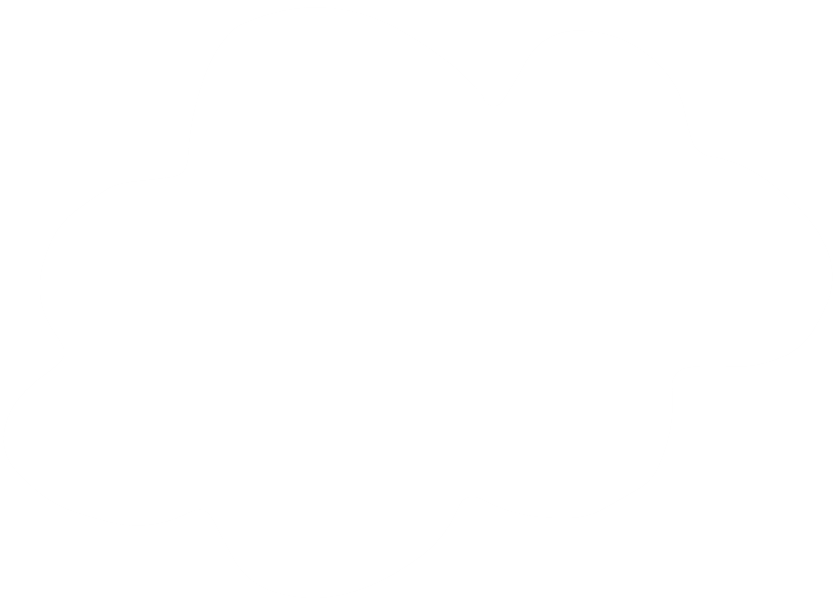 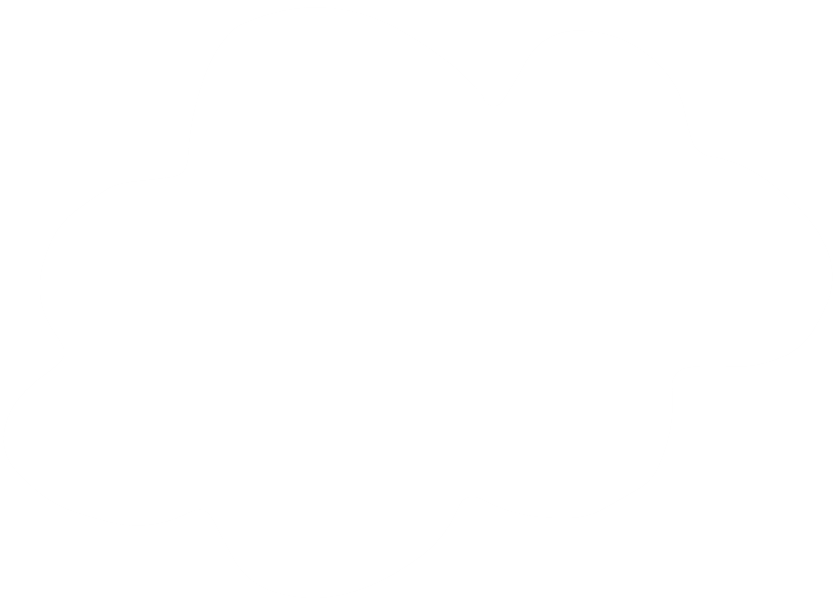 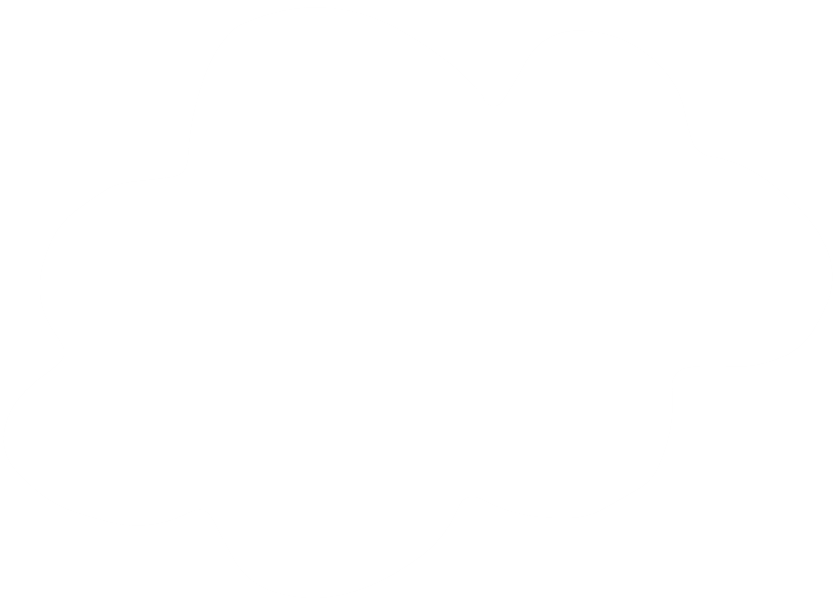 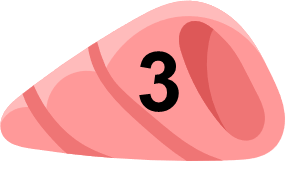 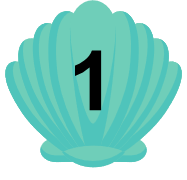 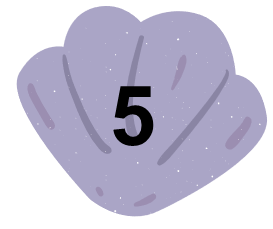 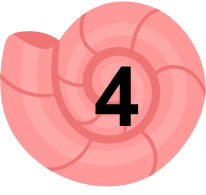 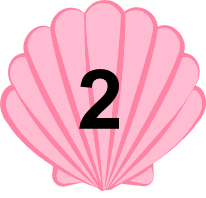 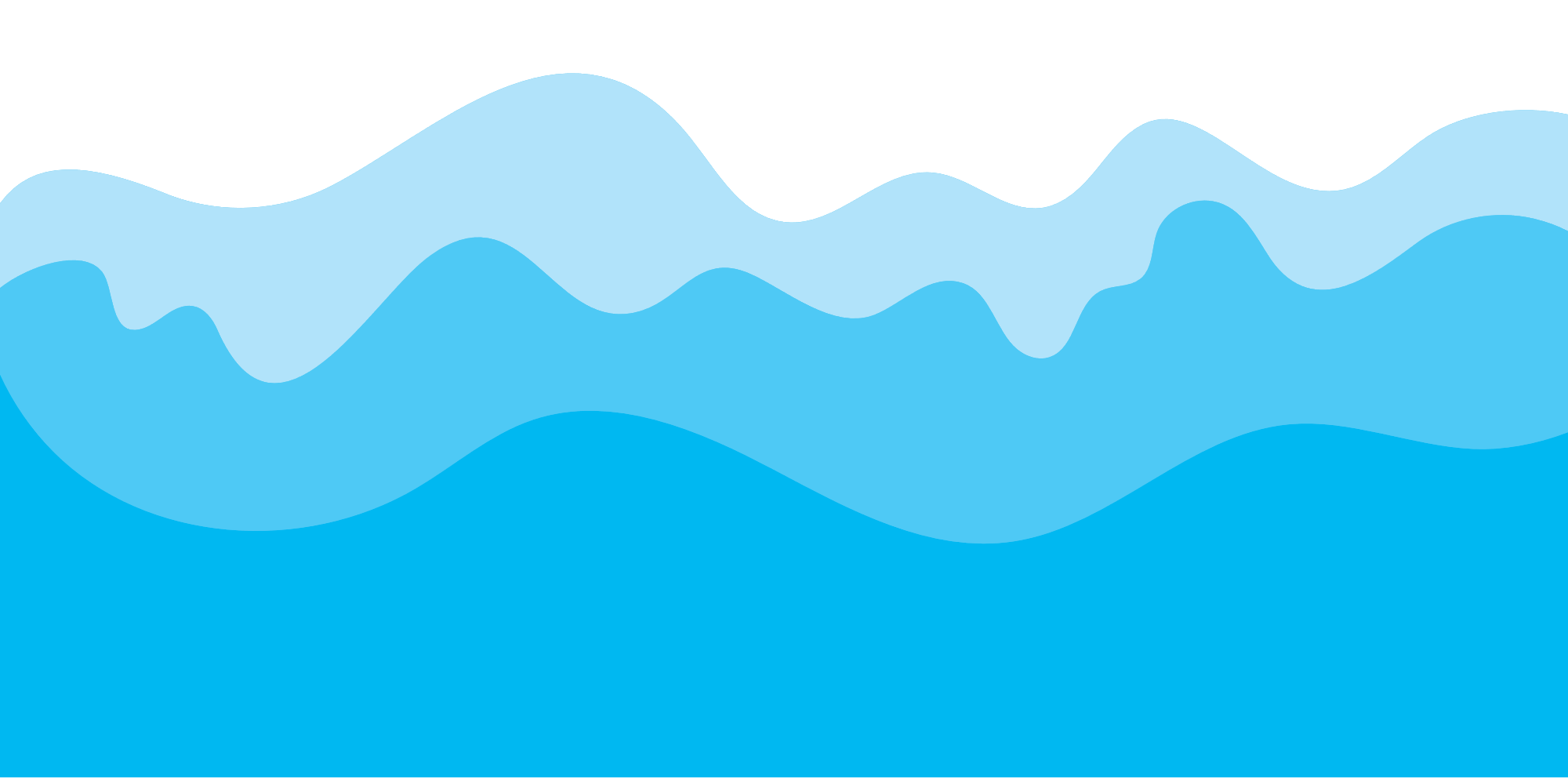 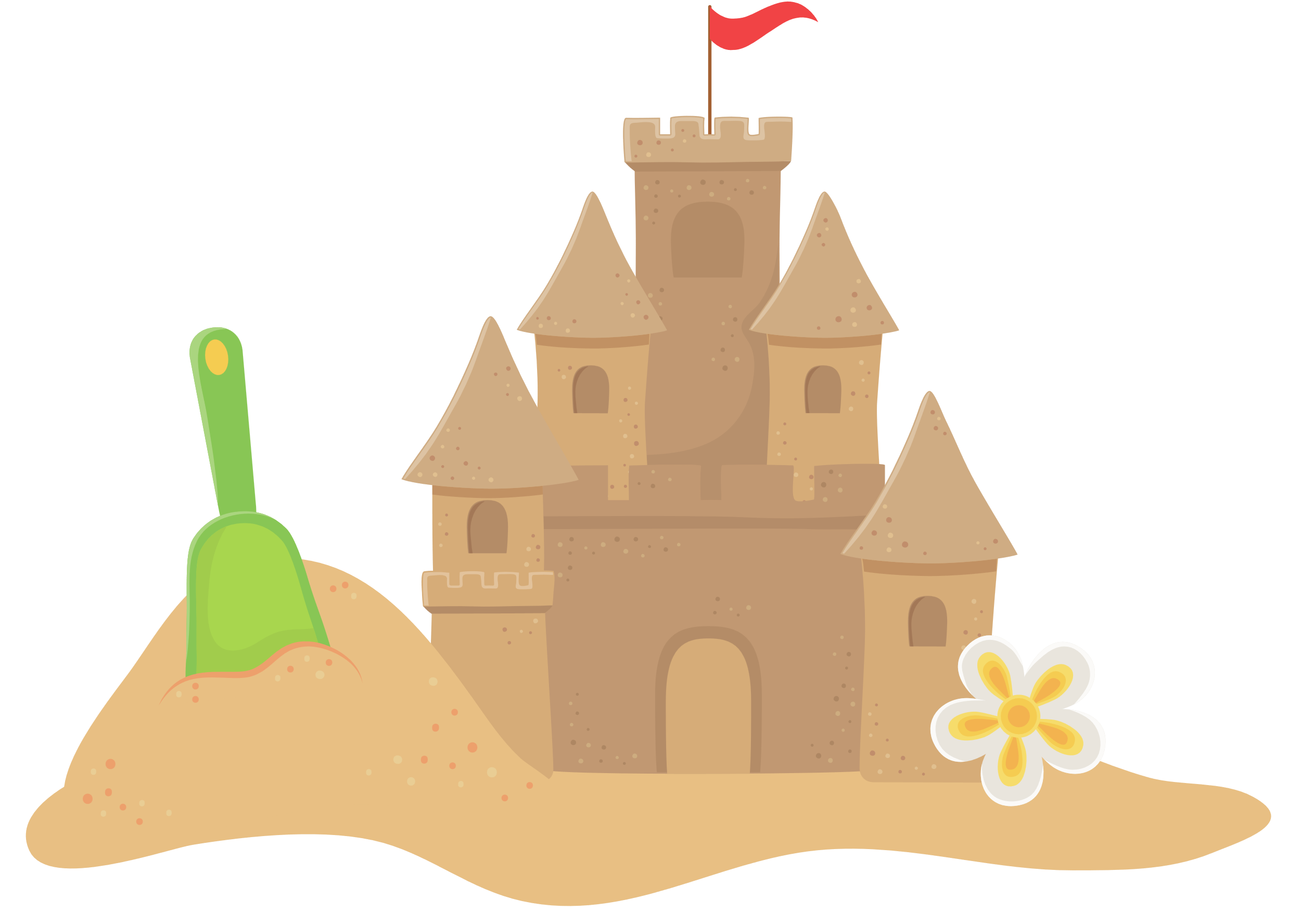 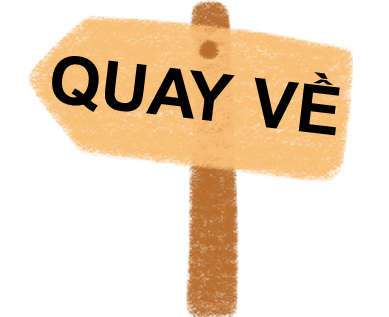 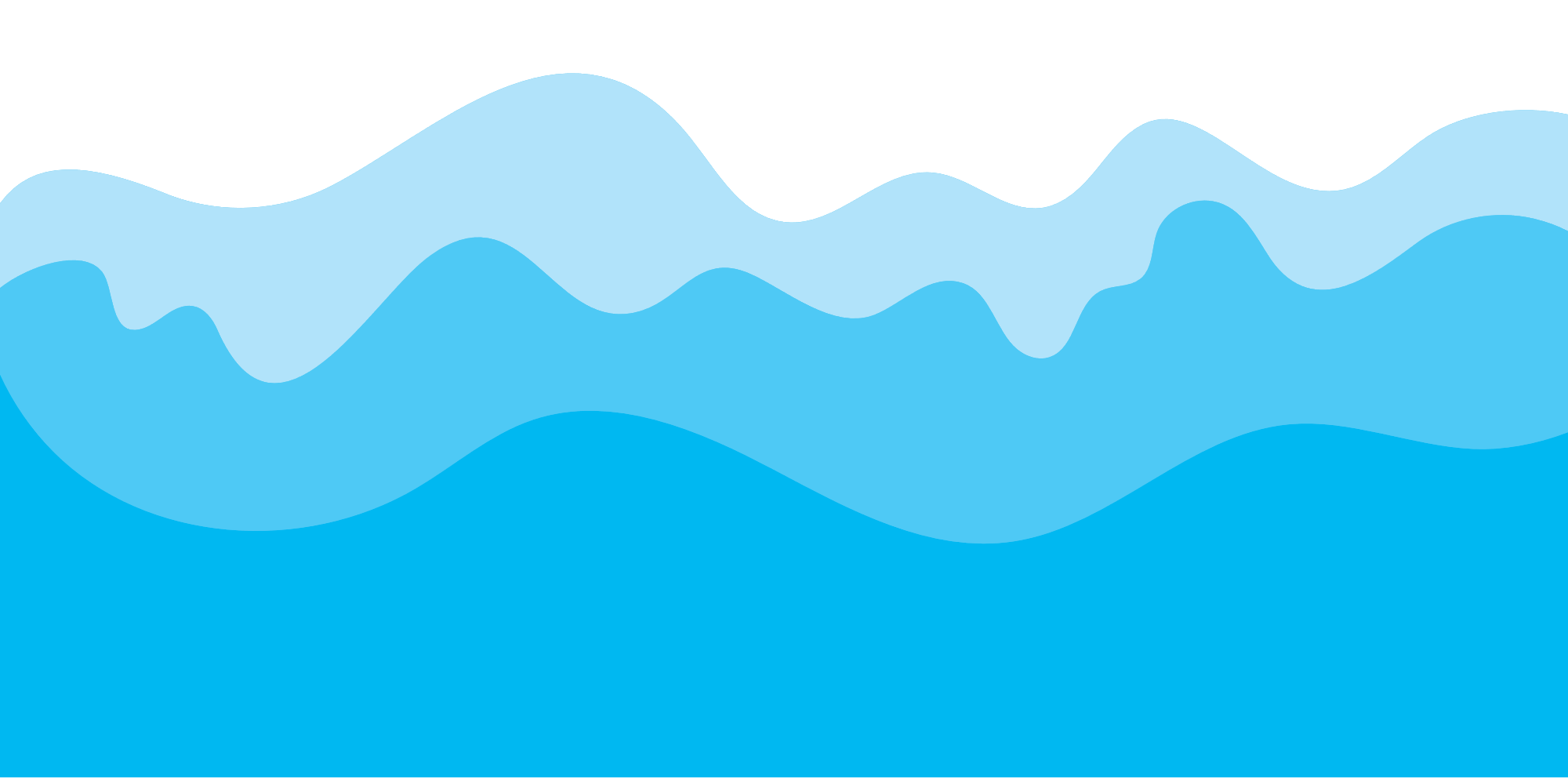 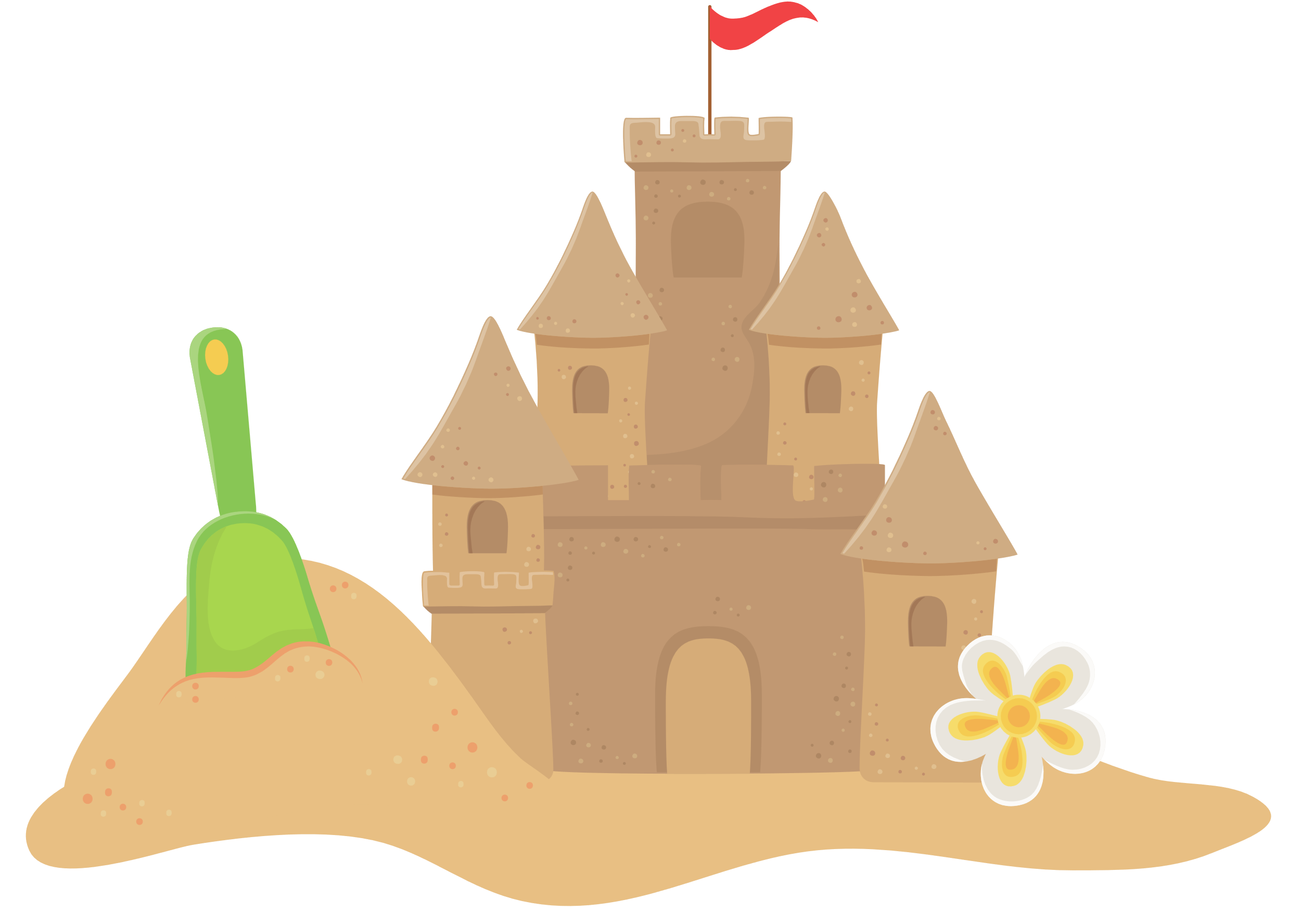 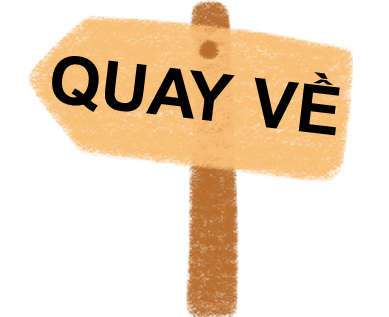 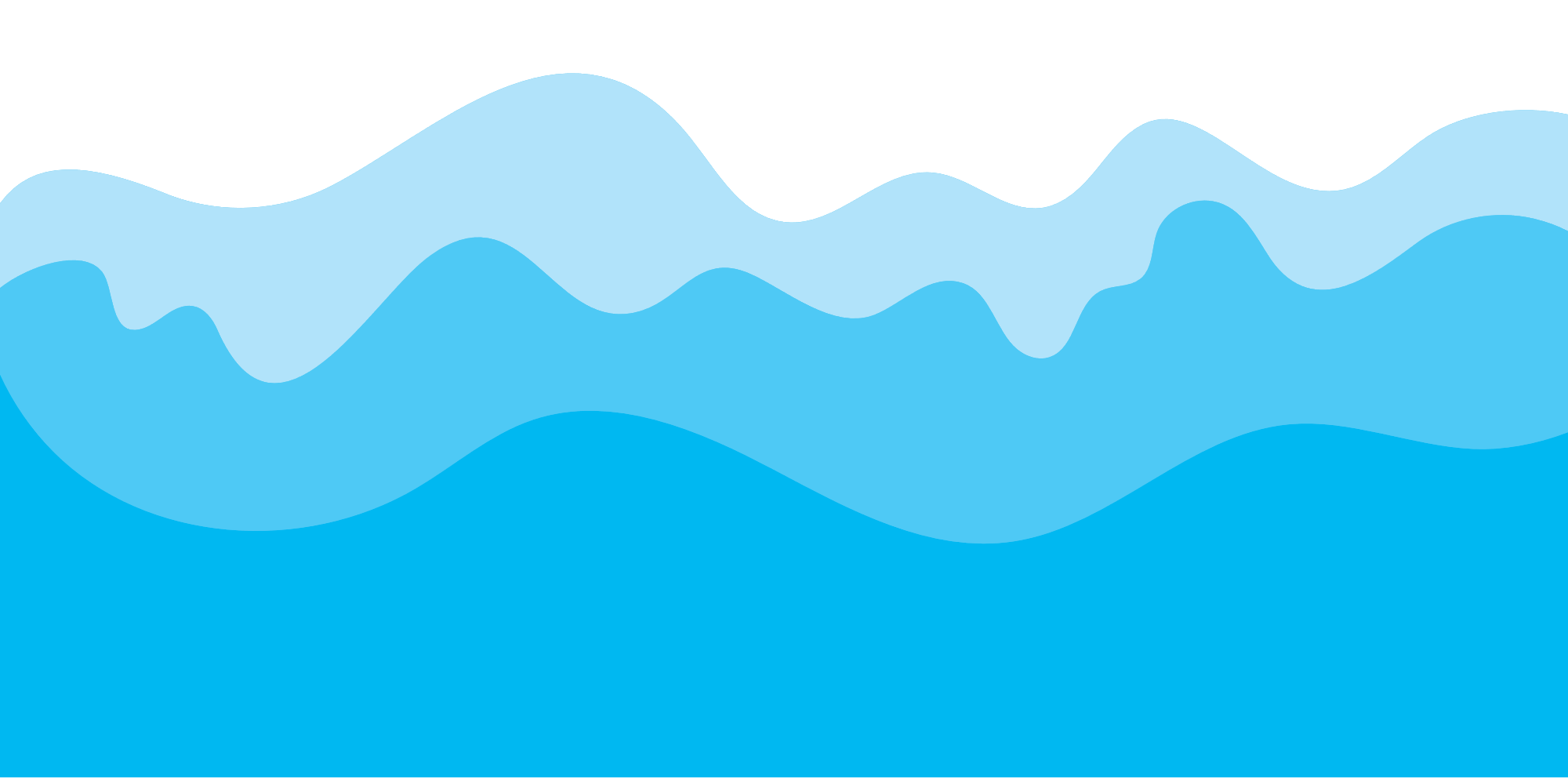 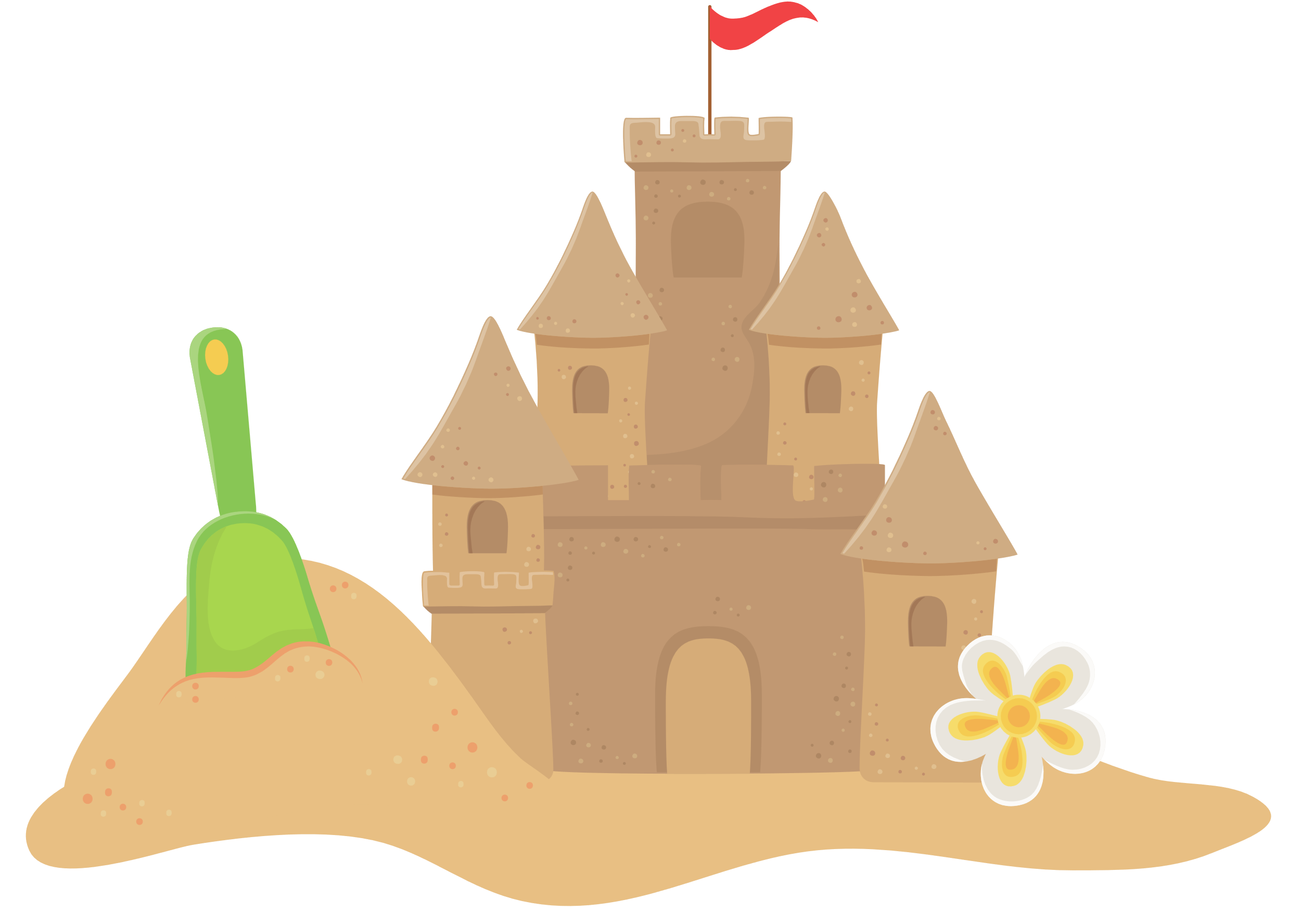 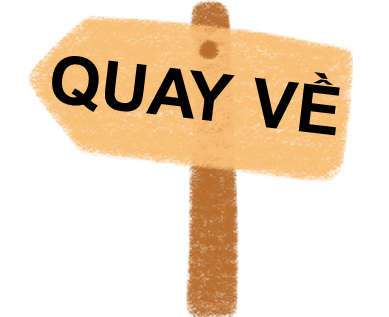 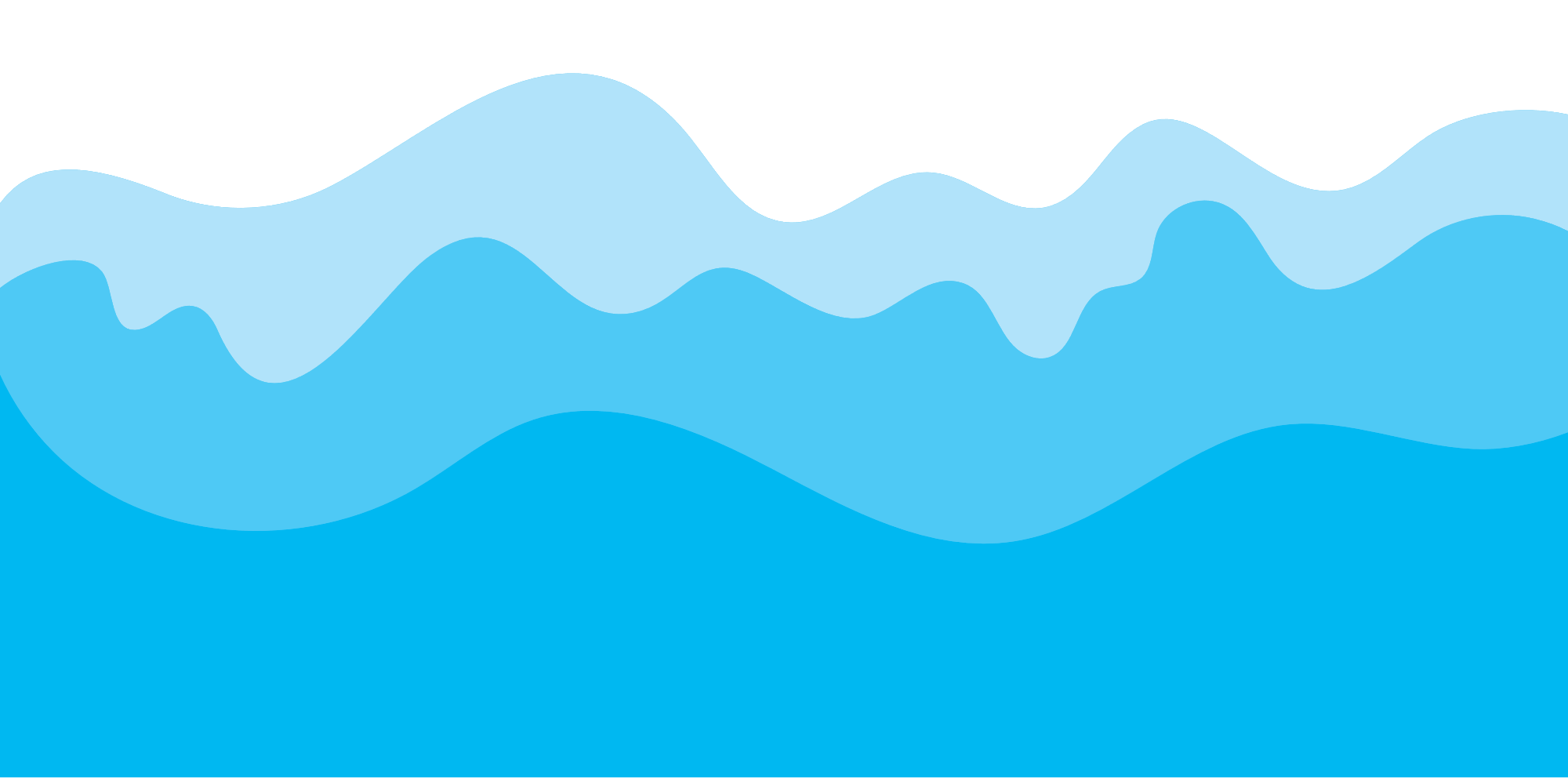 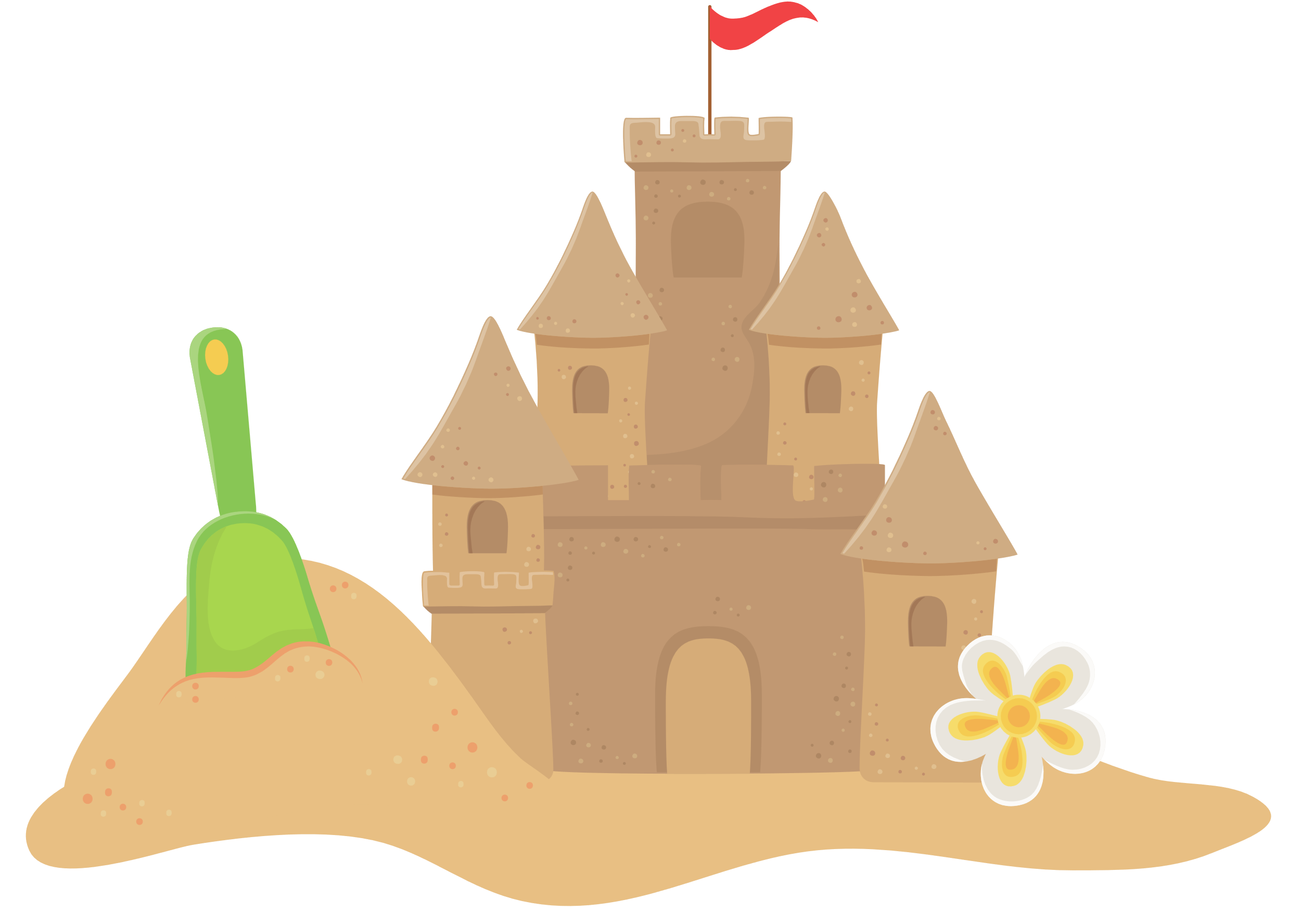 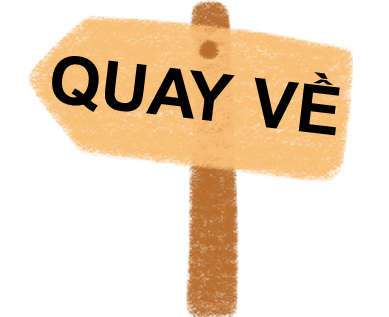 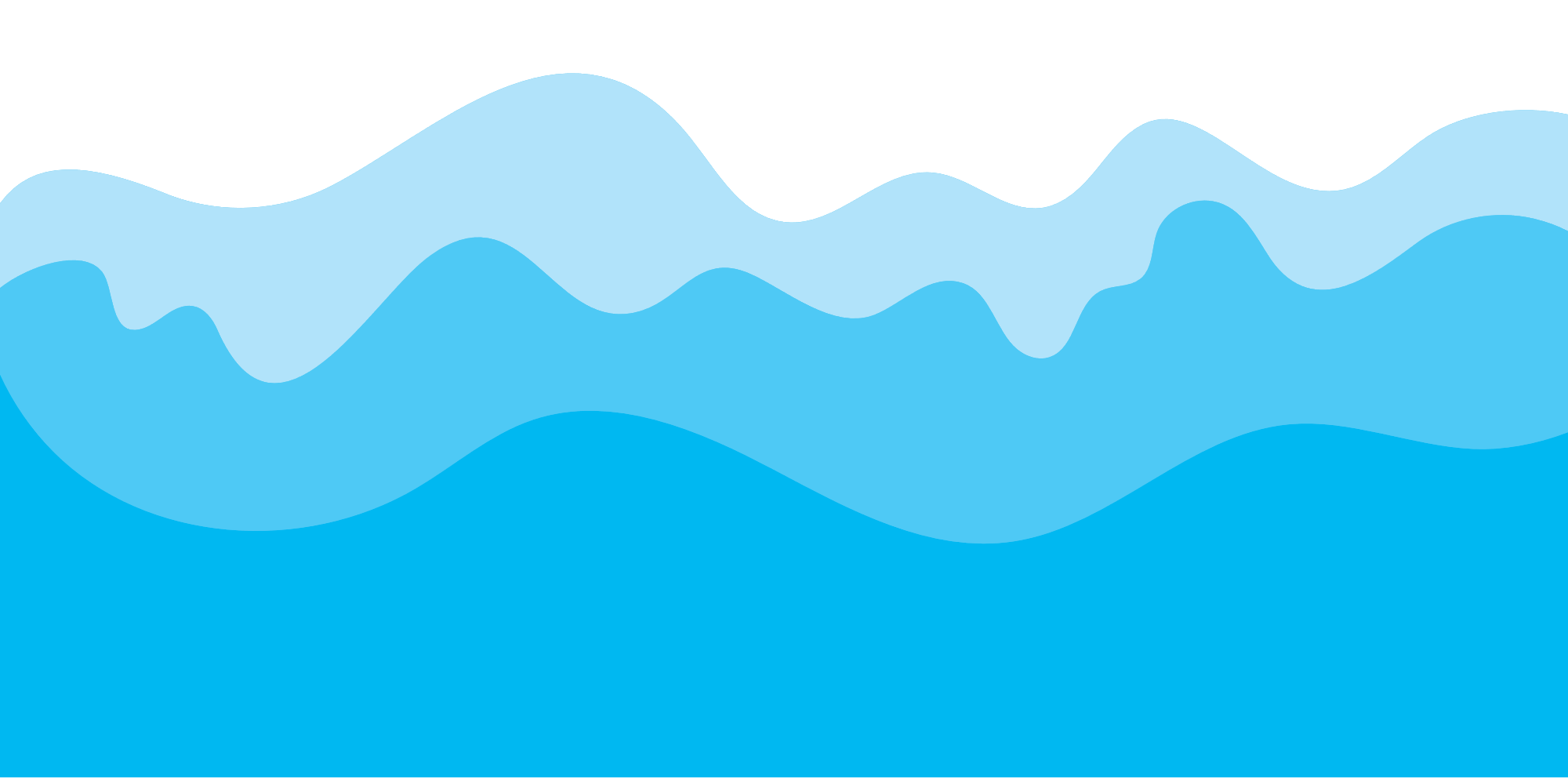 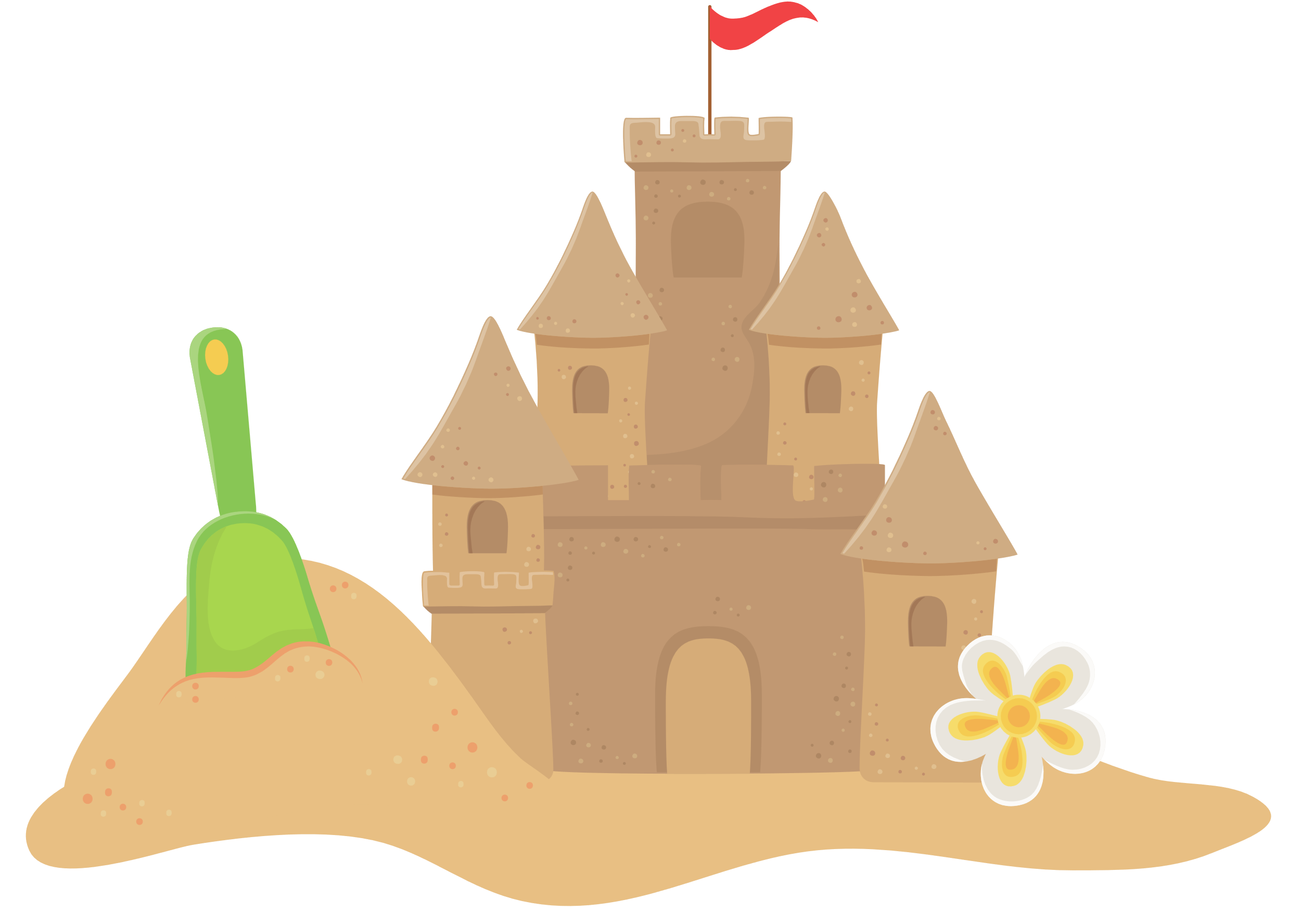 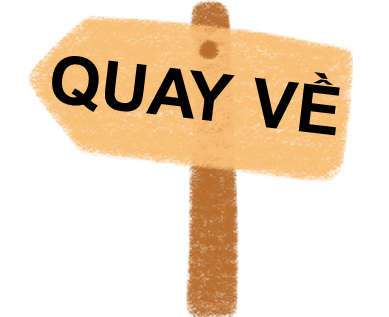 Bài tập 1: SGK – tr.40
Giải các phương trình lượng giác sau:
Giải
Bài tập 1: SGK – tr.40
Giải các phương trình lượng giác sau:
Giải
Bài tập 1: SGK – tr.40
Giải các phương trình lượng giác sau:
Giải
Bài tập 2: SGK – tr.40
Giải các phương trình lượng giác sau:
Giải
Bài tập 2: SGK – tr.40
Giải các phương trình lượng giác sau:
Giải
Bài tập 3: SGK – tr.41
Giải các phương trình lượng giác sau
Giải
Bài tập 4: SGK – tr.41
Giải các phương trình lượng giác sau
Giải
Bài tập 5: SGK – tr.41
Giải
VẬN DỤNG
Bài tập 6: SGK – tr.41
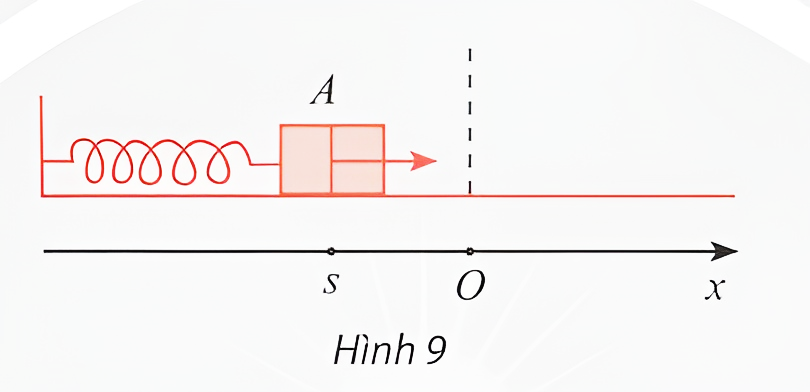 Bài tập 6: SGK – tr.41
Giải
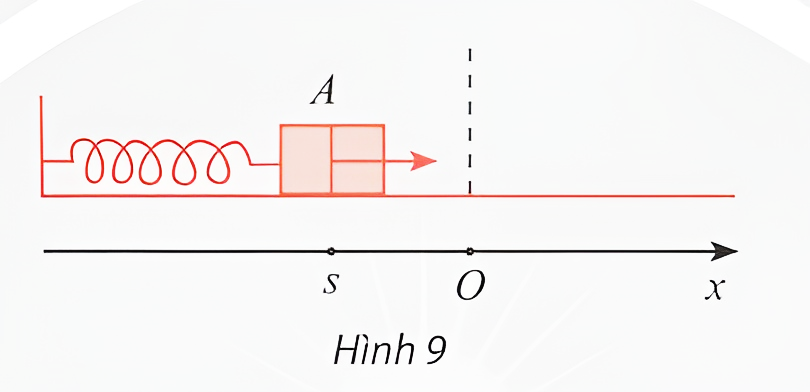 Bài tập 7: SGK – tr.41
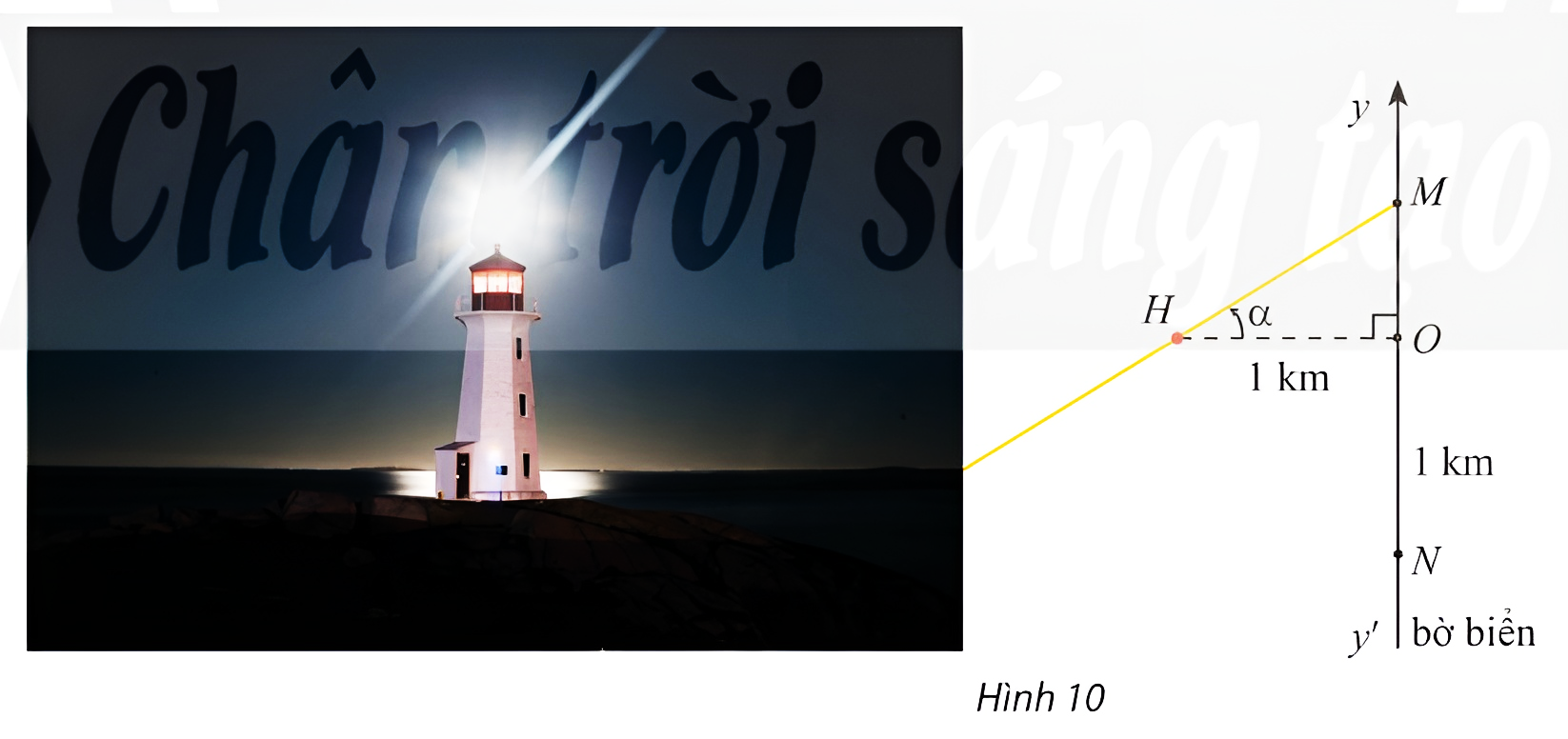 Bài tập 7: SGK – tr.41
Giải
HƯỚNG DẪN VỀ NHÀ
Chuẩn bị trước
Bài tập cuối chương I
Ghi nhớ 
kiến thức trong bài.
Hoàn thành 
các bài tập trong SBT
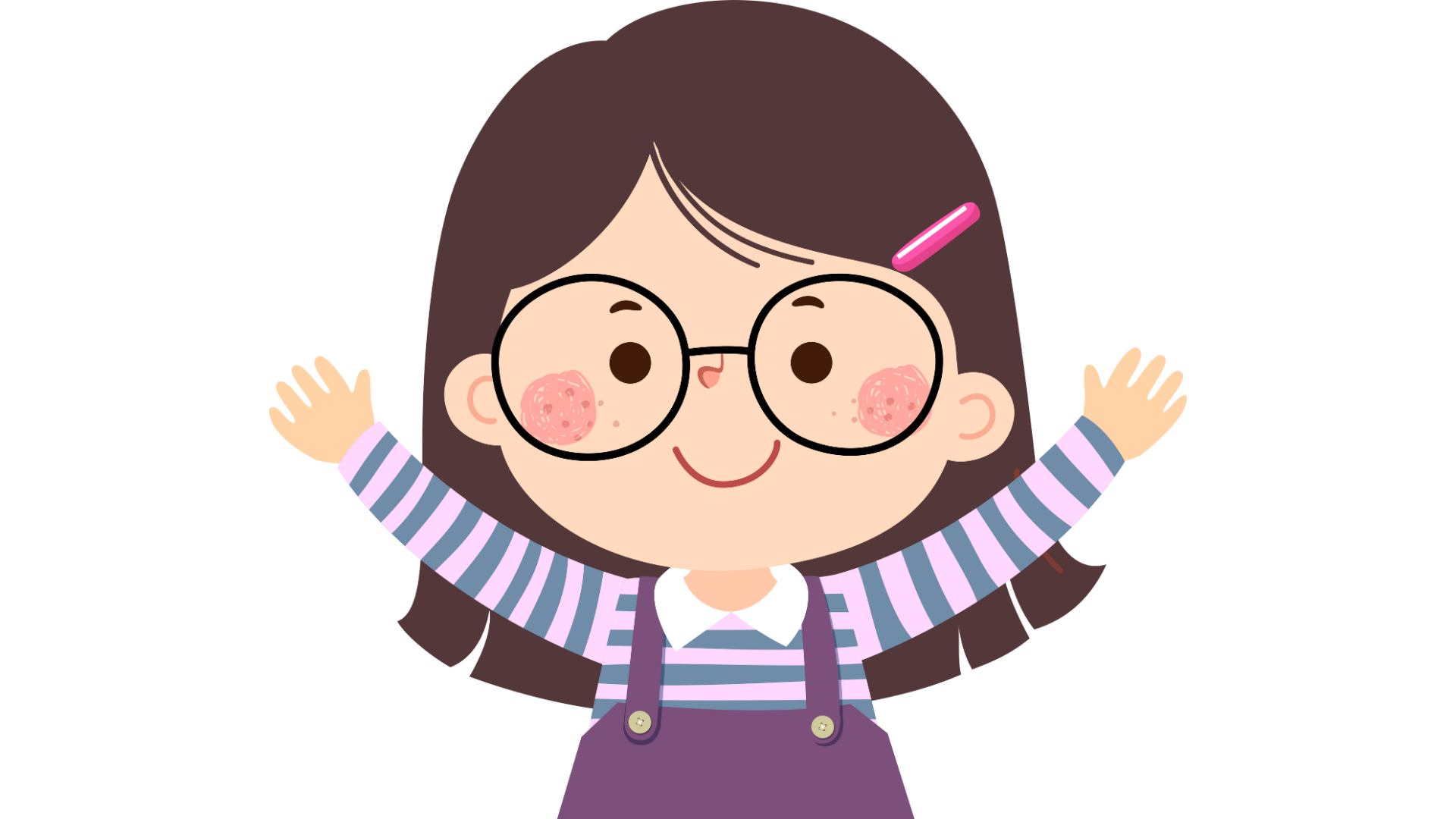 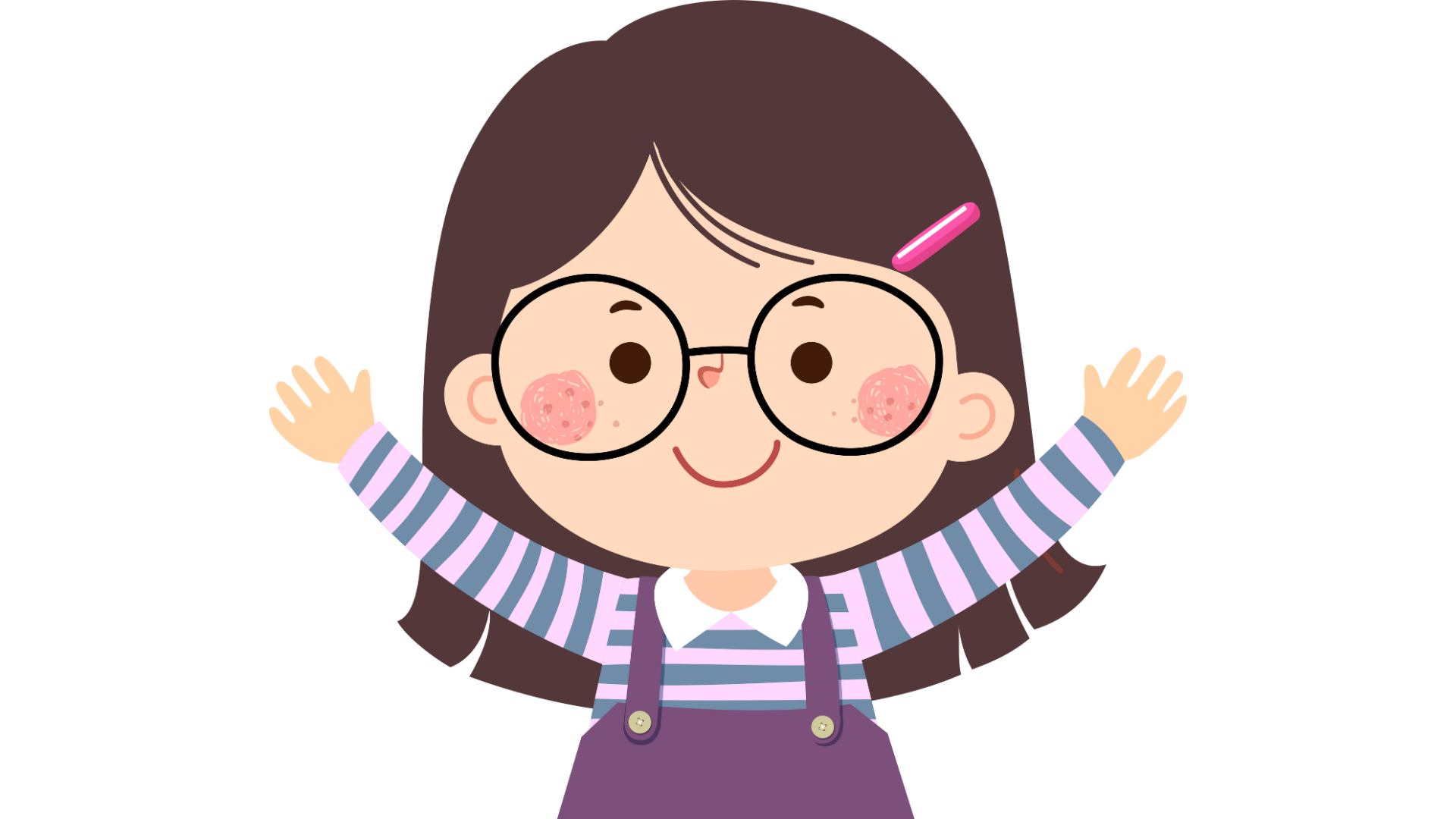 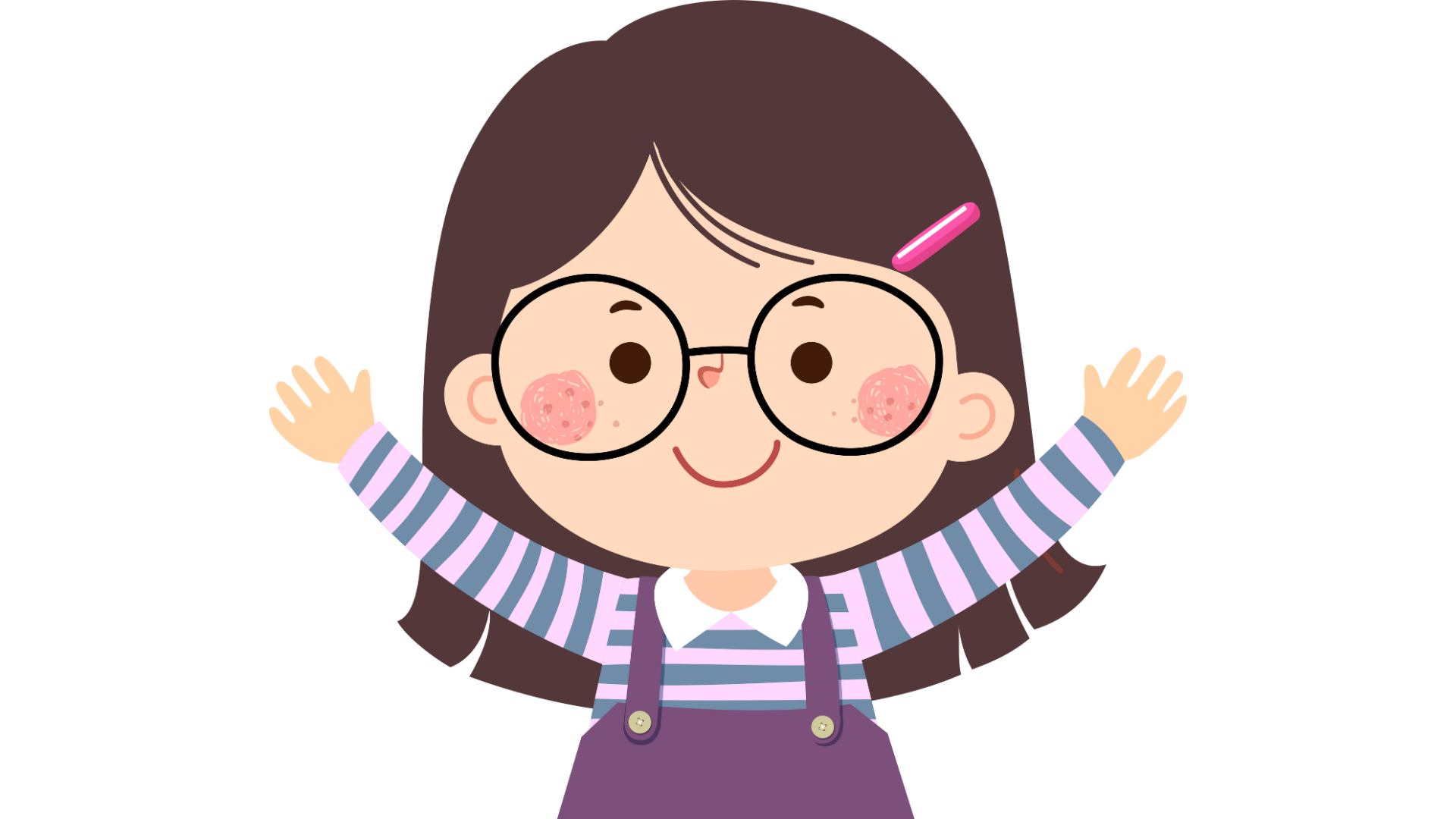 CẢM ƠN CÁC BẠNĐÃ CHÚ Ý LẮNG NGHE,HẸN GẶP LẠI!
Please keep this slide for attribution